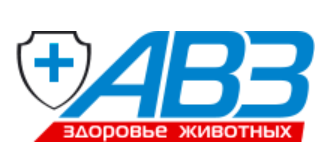 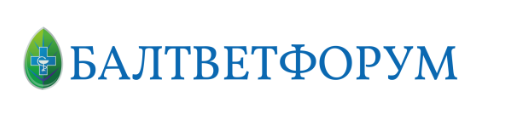 21 сентября 2023г
г.Санкт-Петербург
«Боррелиоз собак: нюансы диагностики, сложности лечения, клинические случаи»
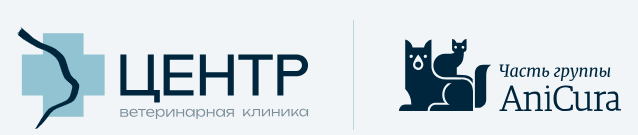 Лектор: Волгина Н.С., ветеринарный врач, кбн, в/к «Центр», г.Москва
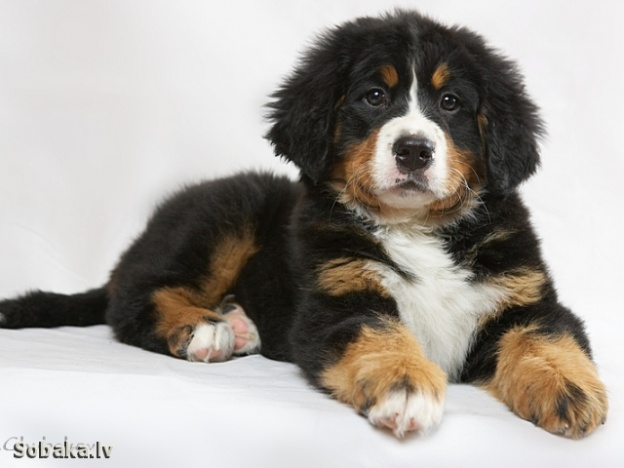 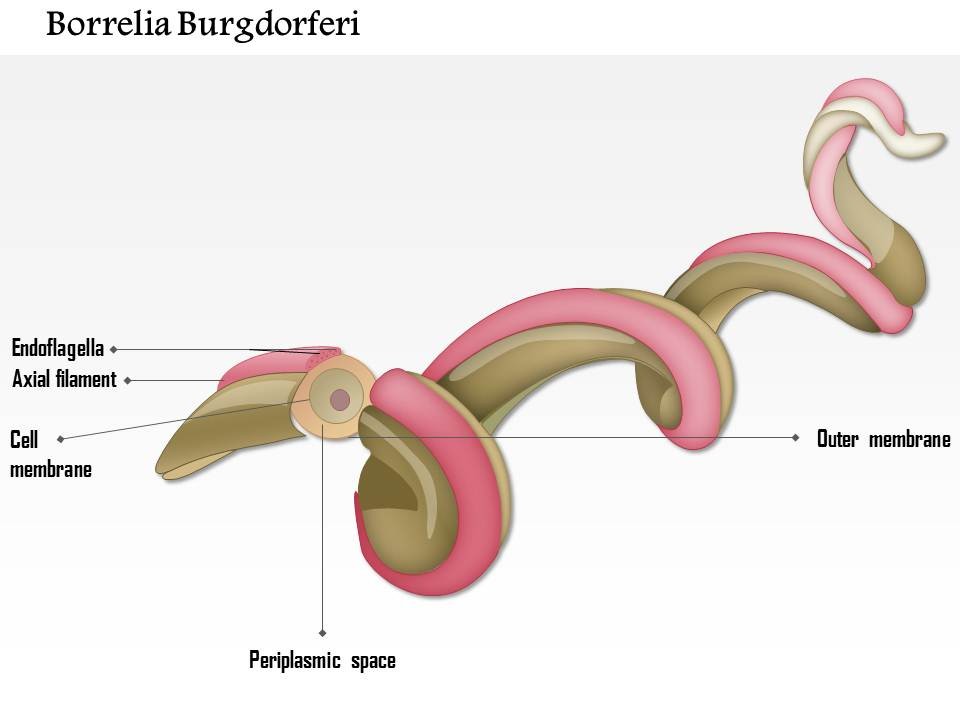 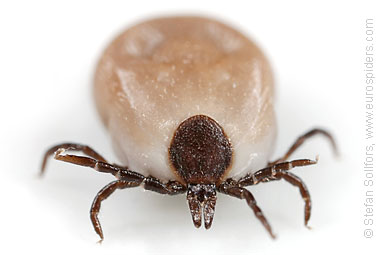 Возбудители боррелиоза
Borrelia burgdorferi s.s. (экспериментальная инфекция, полевые исследования)1
B.garinii, B.afzelii, B.valaisiana (полевые исследования)2
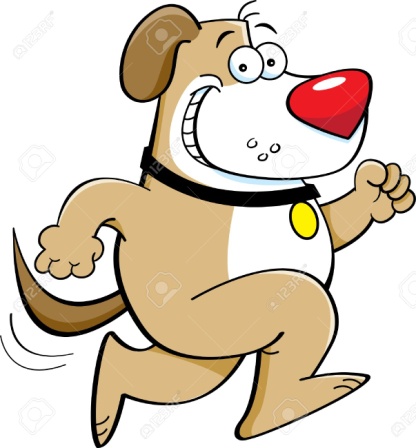 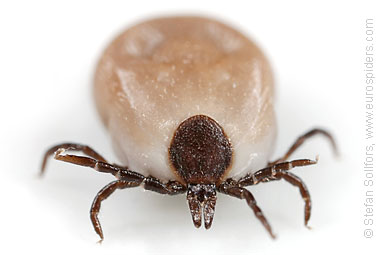 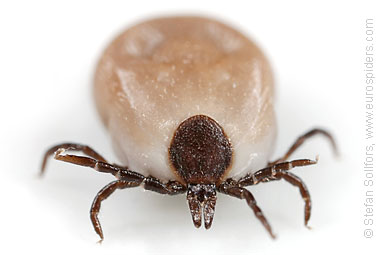 1 Appel M.J., Allan S., Jacobson R.H. et al. 1993. Experimental Lyme disease in dogs produced arthritis and persistent infection.// J. Infect. Dis. 167:651-64.
2 K.E.Hovius Borrelia infections in dogs. 1999. 
3 Herrin BH1,2, Beall MJ3, Feng X4, Papeş M5, Little SE6 Canine and human infection with Borrelia burgdorferi in the New York City metropolitan area..  2018 Parasit Vectors. Mar 20;11(1):187
 Volgina N.S., Romashov B.V., Romashova N.B., Shtannikov A.V. 2013. Prevalence of borreliosis, anaplasmosis, ehrlichiosis and dirofilaria immitis in dogs and vectors in Voronezh Reserve (Russia).// Comparative Immunology Microbiology and Infectious Diseases: 36 (2013) 567– 574.
5. Krupka I, Pantchev N,et.al. Seroprevalenzen von Anaplasma phagocytophilum, Borrelia burgdorferi sensu lato und Ehrlichia canis in dogs Deutschland //Prakt Tierarzt 2007;88:776–88.
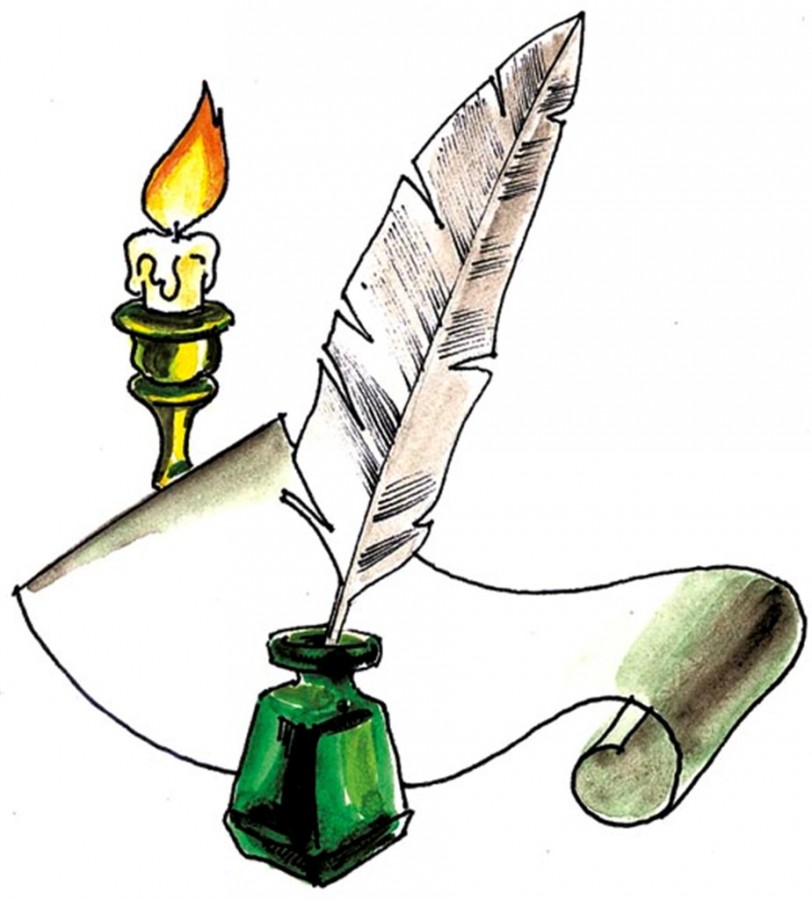 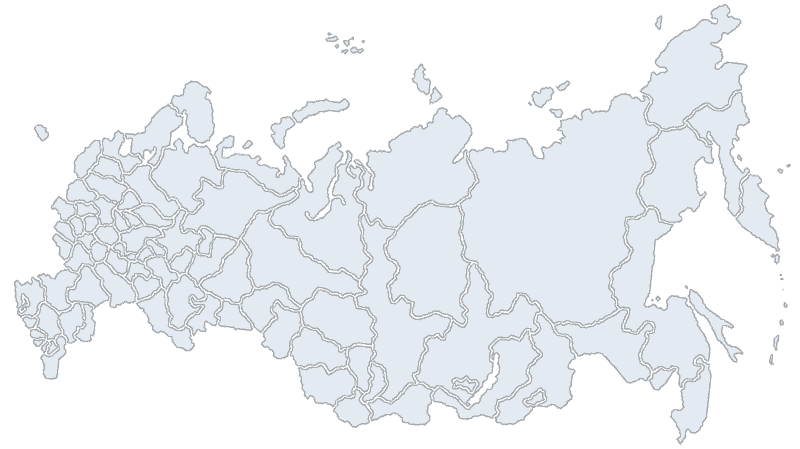 Ixodes ricinus,  Ixodes persulcatusзараженность боррелиями %
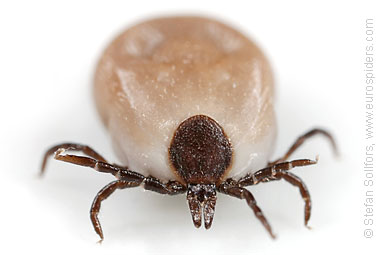 33%
12%
40%
Ixodes ricinus
28%
23%
42%
30%
37%
35%
16%
25%
25%
22%
26%
19%
Ixodes persulcatus
21%
41%
Pic. Volgina Natalia
Клинические признаки боррелиоза у человека
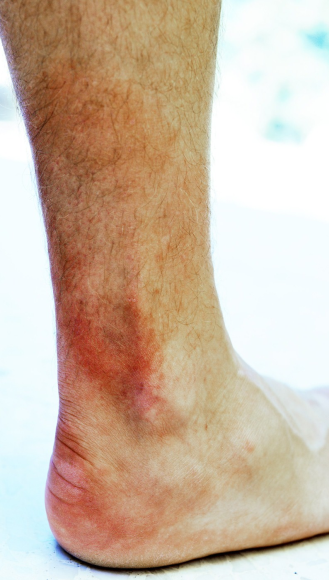 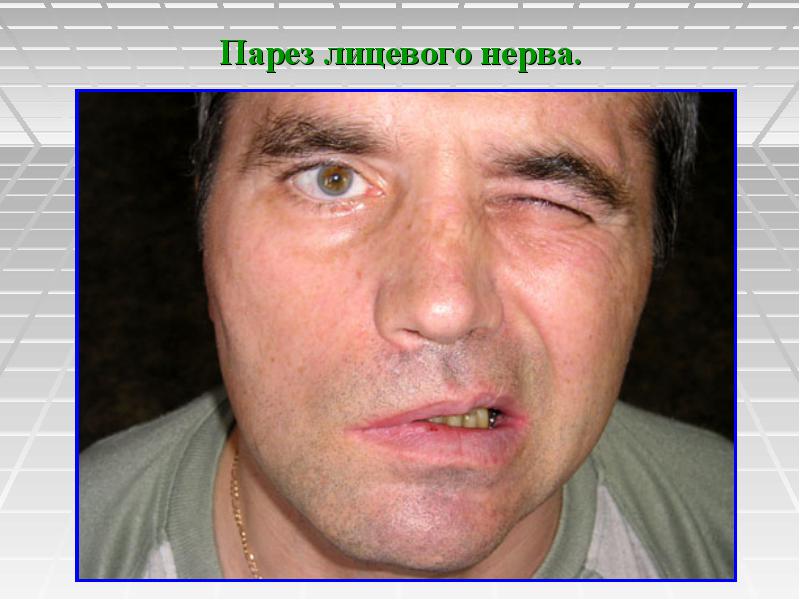 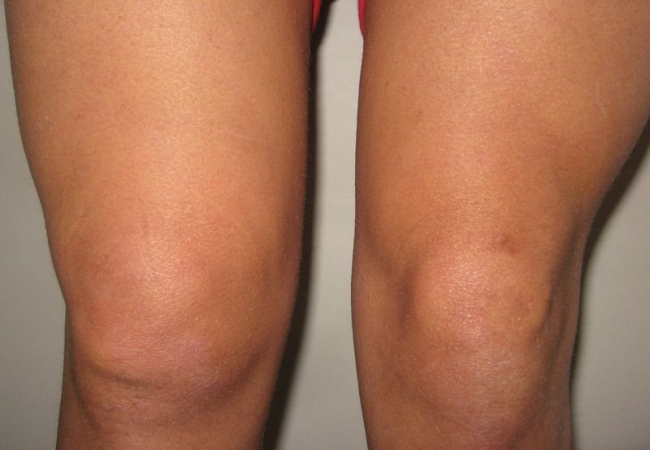 Фото: Волгина Н.
Мигрирующая эритема
Радикулоневриты, менинггиты, менингоэнцефалиты
Акродерматиты
Артриты
Миокардиты, гломерулонефрит
Клинические признаки боррелиоза у собак
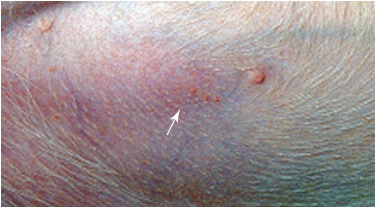 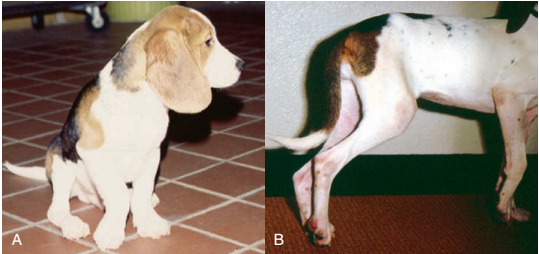 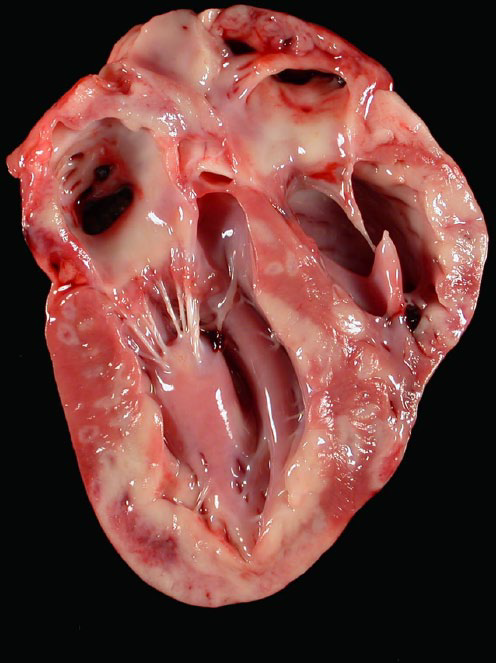 G.Greene, 2012
G.Greene, 2012
S.Detmer, 2016
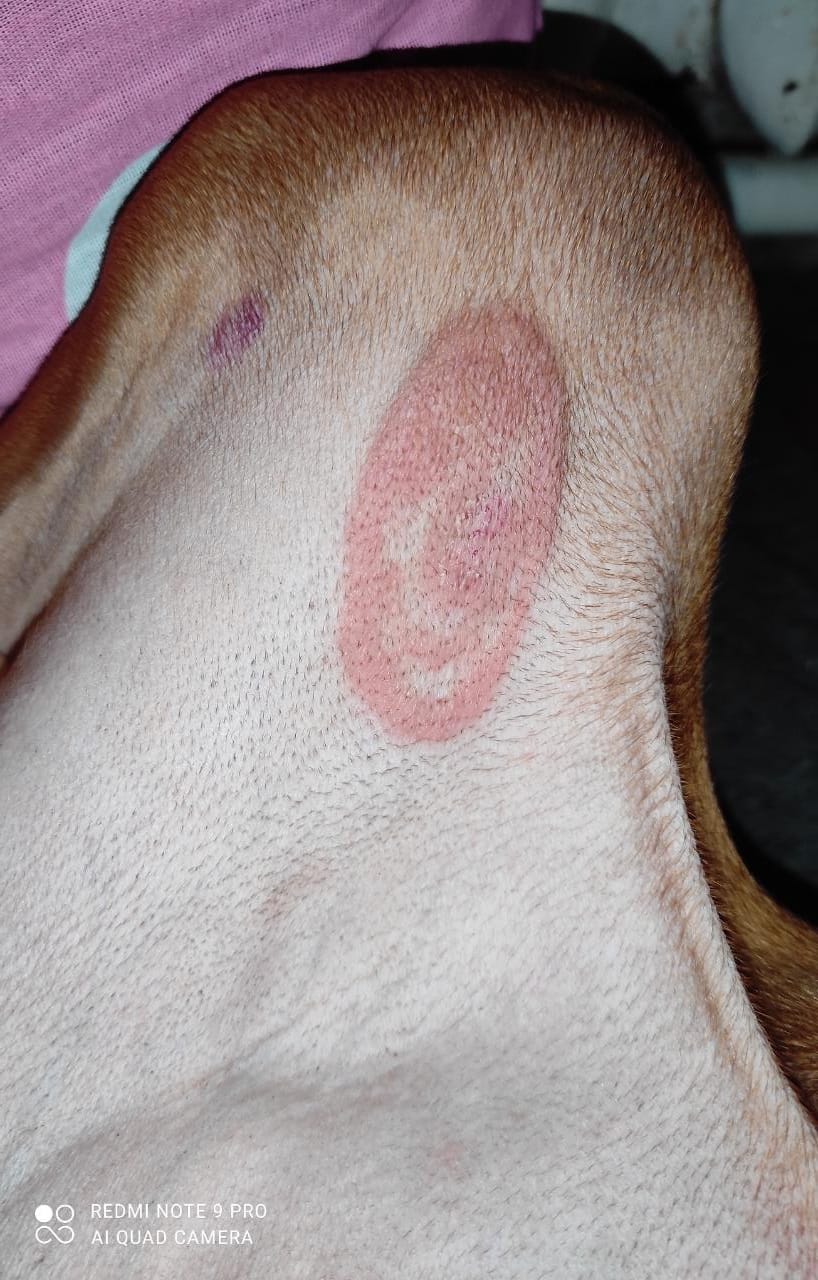 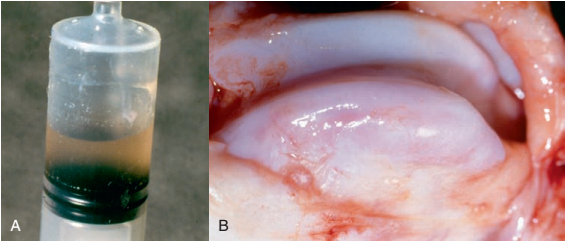 G.Greene, 2012
Клиническая картина
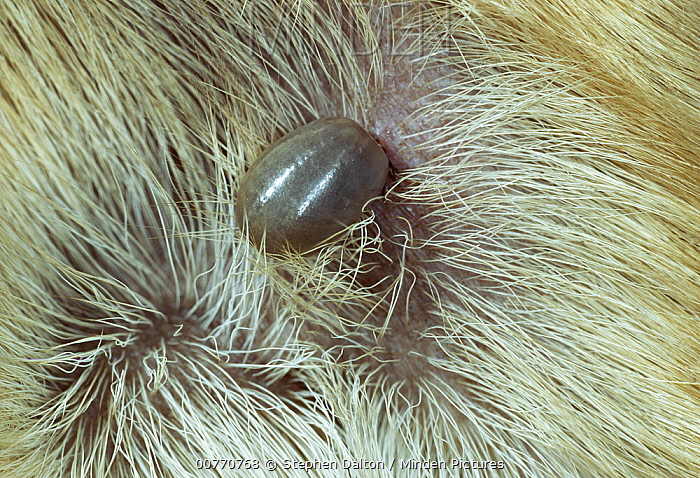 Укус клеща и передача боррелии: 24-72 часа
Инкубационный период: 2 мес–5 мес - несколько лет
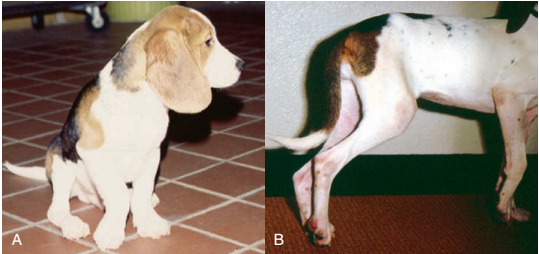 G.Greene, 2012
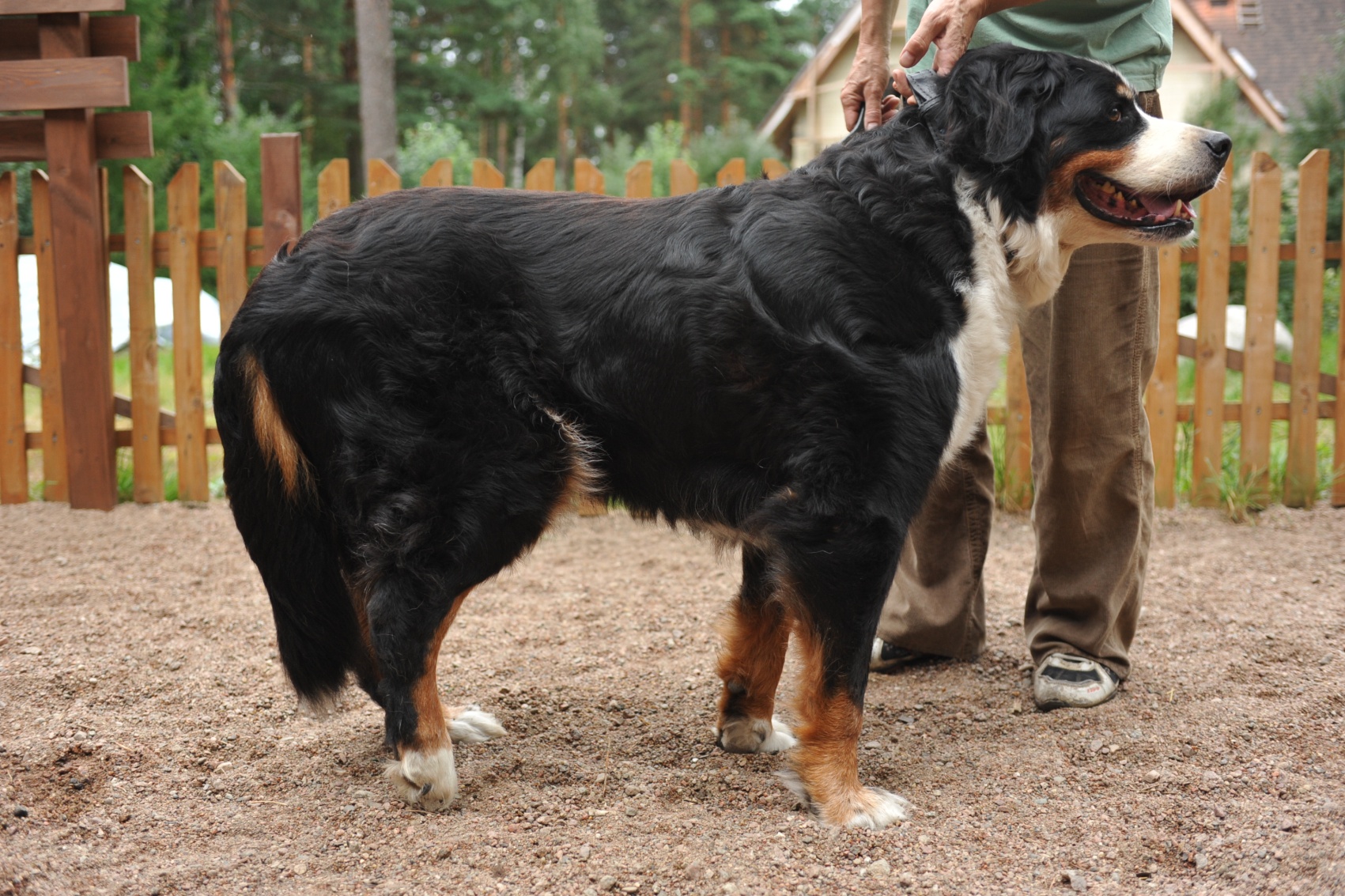 Смирнова О.
Породная предрасположенность
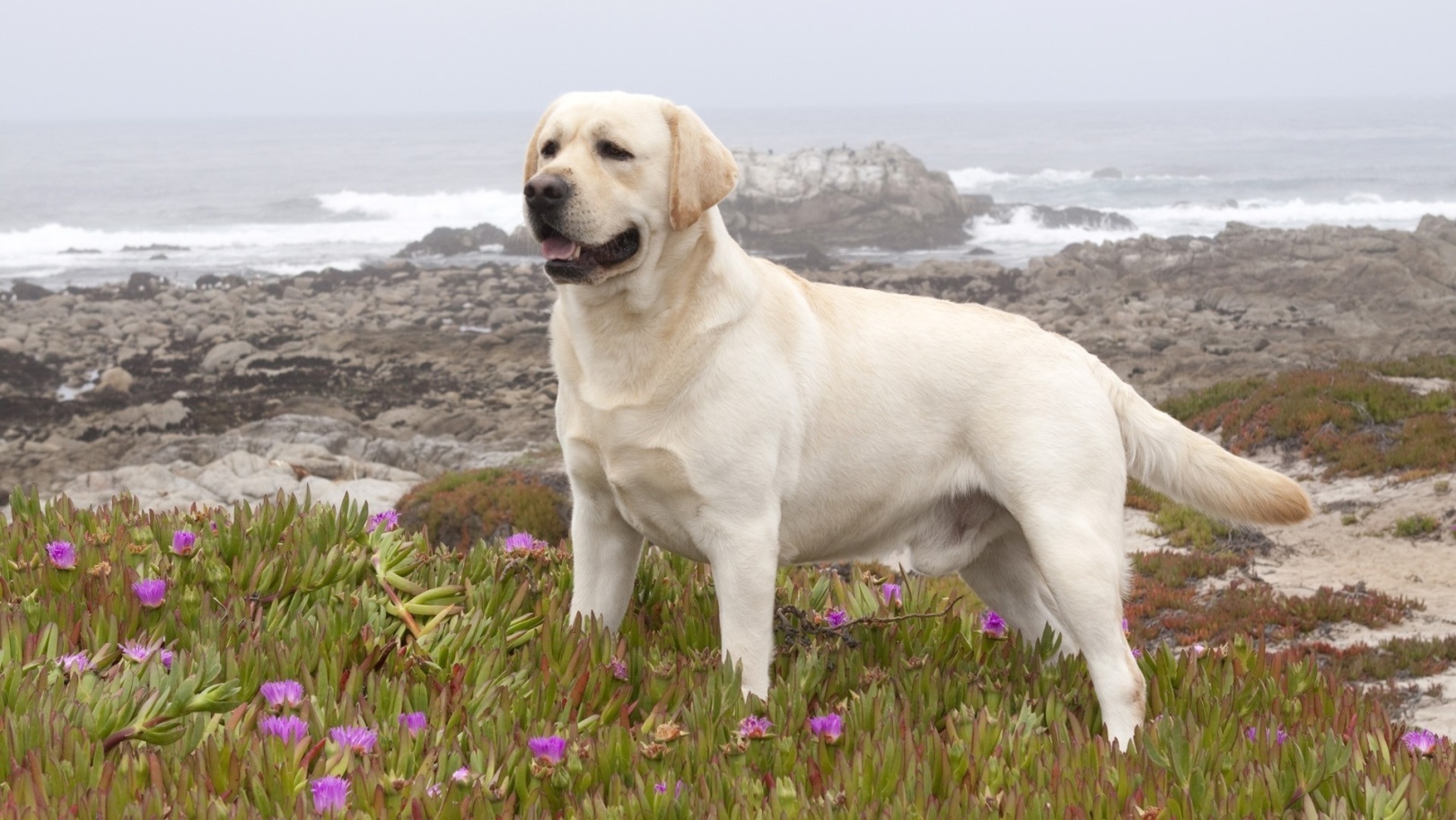 Бернский зенненхунд
Лабрадор
.
Prevalence of antibodies against Borrelia burgdorferi, Anaplasma phagocytophilum, and Leptospira interrogans serovars in Bernese Mountain Dogs. Preyß-Jägeler C1, Müller E, Straubinger RK, Hartmann K. Tierarztl Prax Ausg K Kleintiere Heimtiere. 2016;44(2):77-85

Morphological, immunoistochemical, and ultrastructural characterization of a distinctive renal lesion in dogs putatively associated to Borrelia burgdorferi infection: 49 cases (1987- 1992). Dambach DM, Smith CA, Lewis M, Van Winkle TJ. Vet Pathol 1997; 34: 85-96.
Диагностика боррелиоза
Обнаружение возбудителя в коже методом ПЦР  до 5 месяцев после покуса клещом
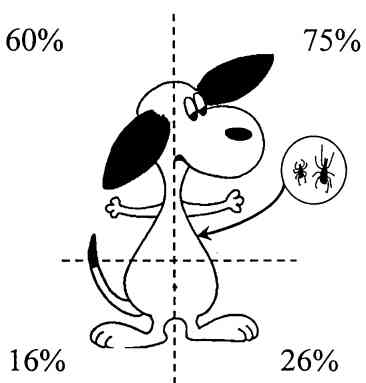 Pic. Appel et.al. 1991
Диагностика боррелиоза
Обнаружение возбудителя в крови методом ПЦР первые 6-8 недель после покуса клещом
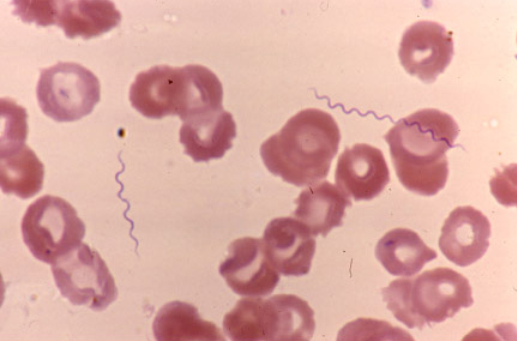 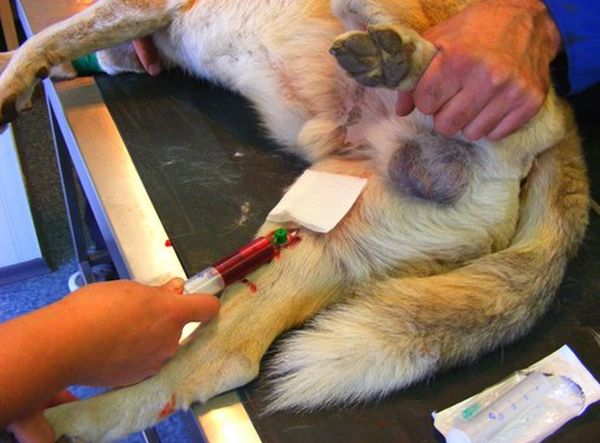 10-20 мл цельной крови
Исследование осадка, полученного при центрифугировании при 9-10 тыс об/мин
Диагностика боррелиоза
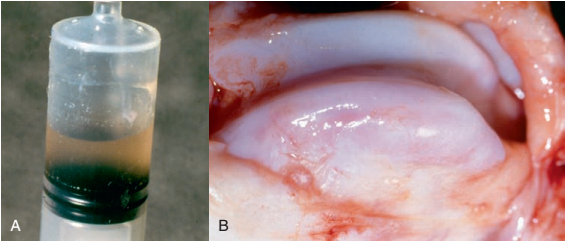 Выявление возбудителя в синовиальной мембране методом ПЦР
Синовиальная жидкость не информативна
Detection of DNA from a range of bacterial species in the knee joints of dogs with inflammatory knee arthritis and associated degenerative anterior cruciate ligament rupture. Peter Muira, William E. Oldenhoffa, Alan P. Hudsonb, Paul A. Manleya, Susan L. Schaefera, Mark D. Markela, Zhengling Haoa
Диагностика боррелиоза
Обнаружение антител является единственным доступным методом диагностики
Сроки: 2-5 месяцев – несколько лет
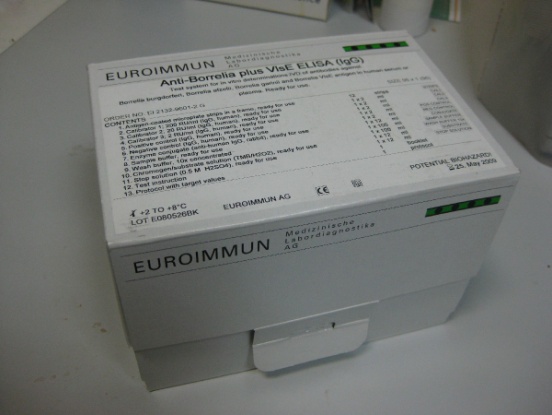 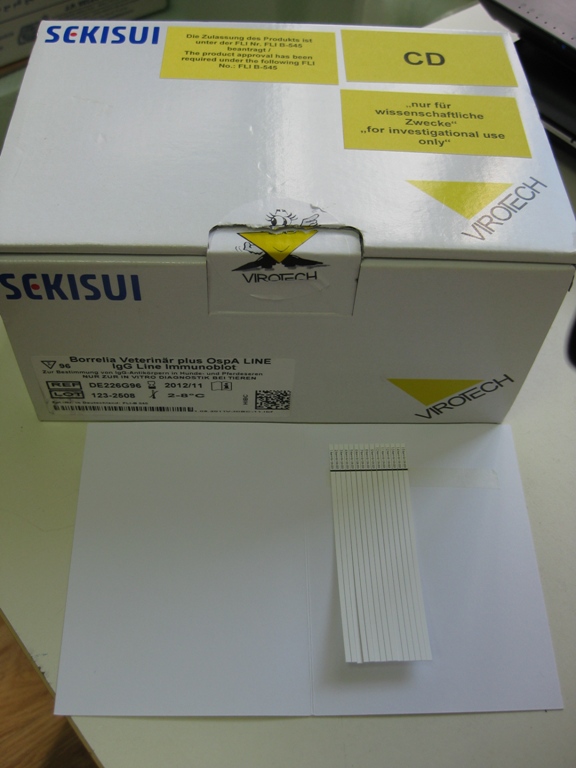 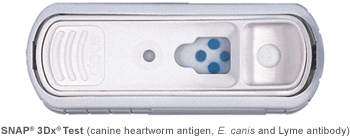 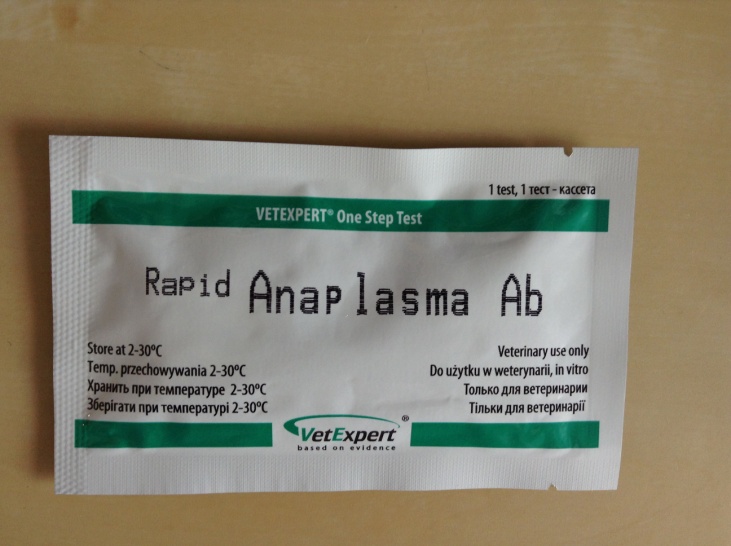 Borrelia
Euroimmun,
IDEXX
3DxSNAP
4DxSNAP
ВетЭксперт
Virotech, Immunoblot
У собаки обнаружены антитела к боррелии
Лабораторные тесты:

 Уровень лейкоцитов в крови    повышен
 Лейкограмма                                нейтрофилия со сдвигом влево
 С-реактивный белок                   повышен
 белок в моче                                 исключение гломерулонефрита
У собаки обнаружены антитела к боррелии
Антитела к боррелии
Тест на Анаплазмоз
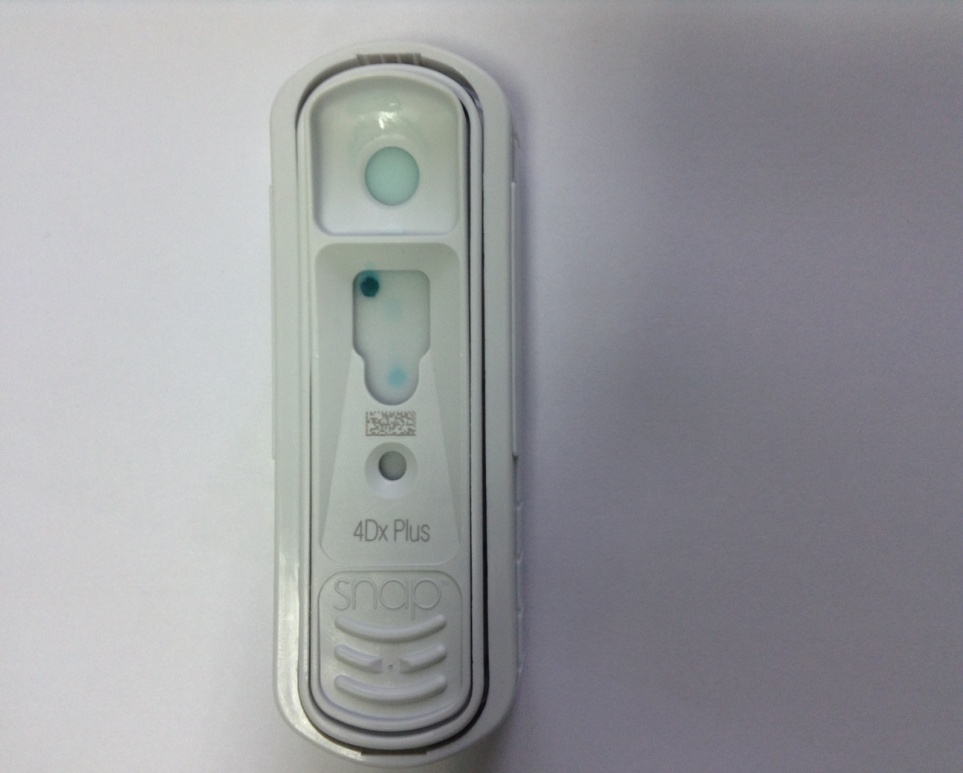 Клинических признаков нет
Клинические признаки есть
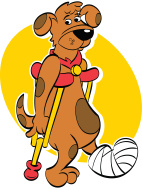 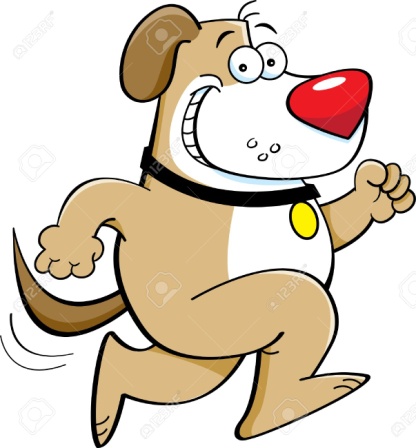 Лабораторные тесты
норма
Мониторинг
Лечение
положительные
Острый Боррелиоз. Изабуро
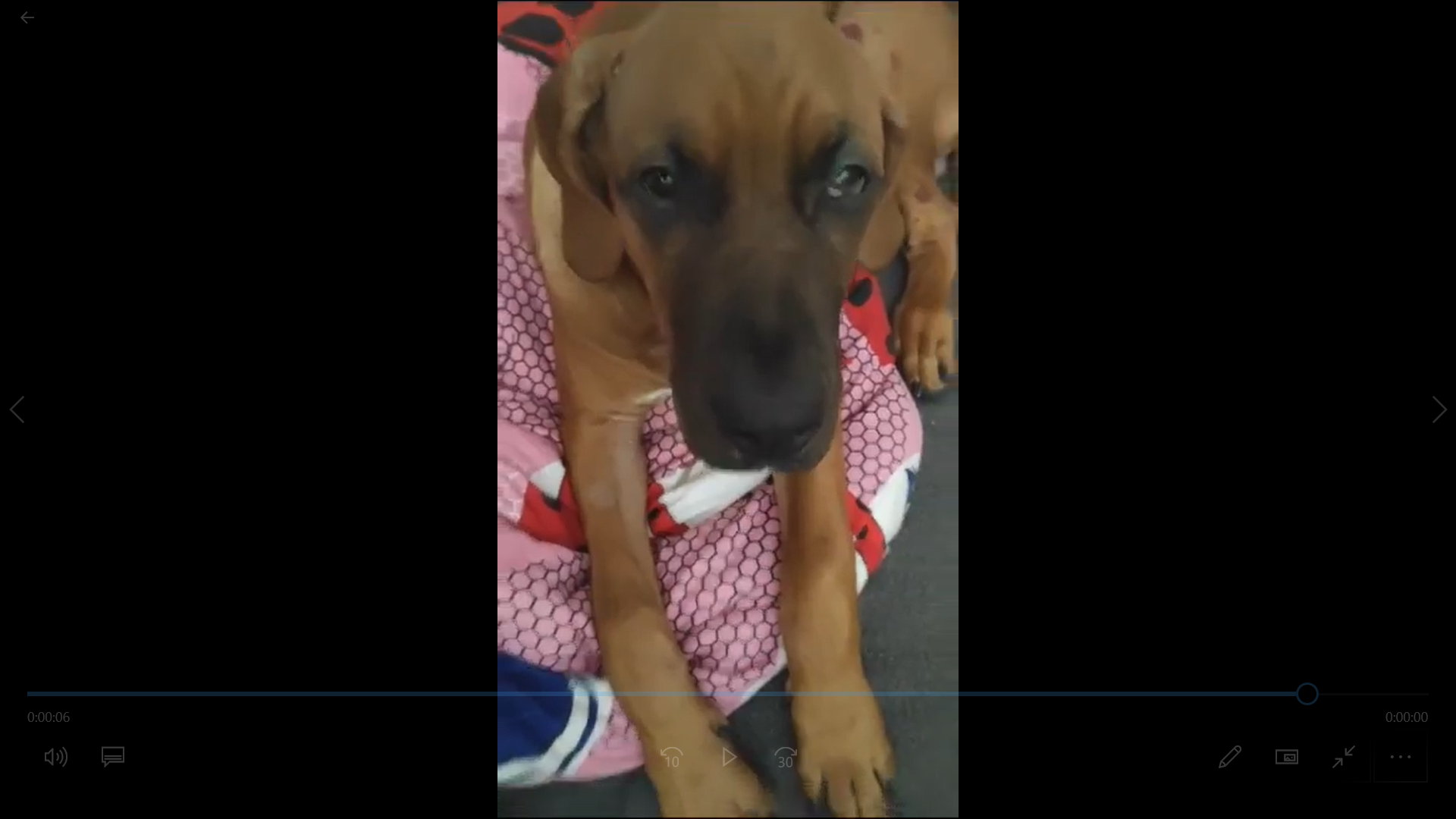 Собака:
Порода: Тоса-ину
Возраст: 4 месяца (дата рождения 29.04.2022)
Пол: кобель
Жалобы начались с июля 2022г:
Резкое угнетение
Лихорадка (39-40С)
Отсутствие аппетита
Отек морды, слизистых
Затрудненное дыхание из-за отека слизистой носа
Отек суставов, острая болезненность
Гипертрофия, гиперкератоз кожи в перианальной области
Лихорадка, дрожь, тремор
Одышка
Отек морды и слизистых, конъюнктивит
Отек кожи носа, губ, слизистой носа
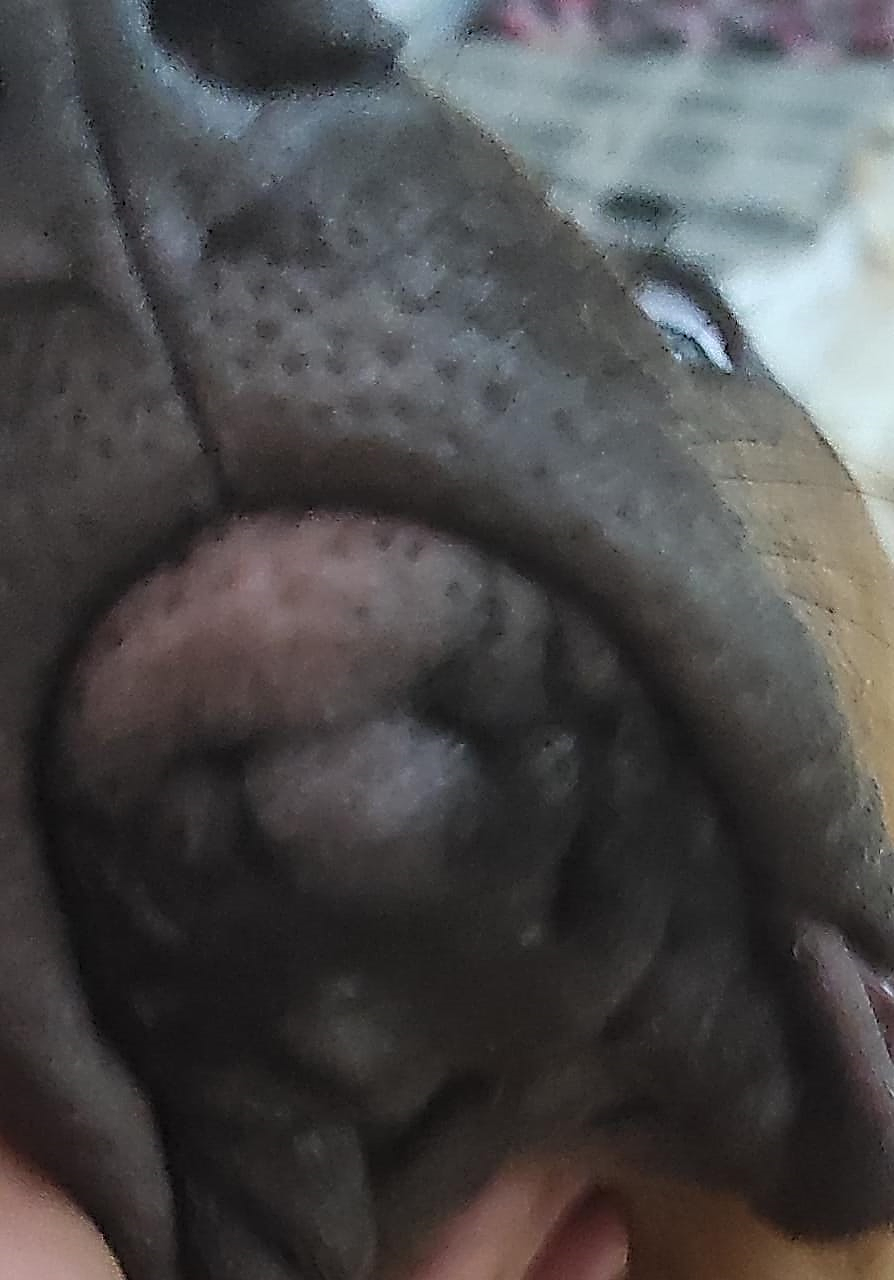 Отек, гипертрофия кожи в перианальном пространстве
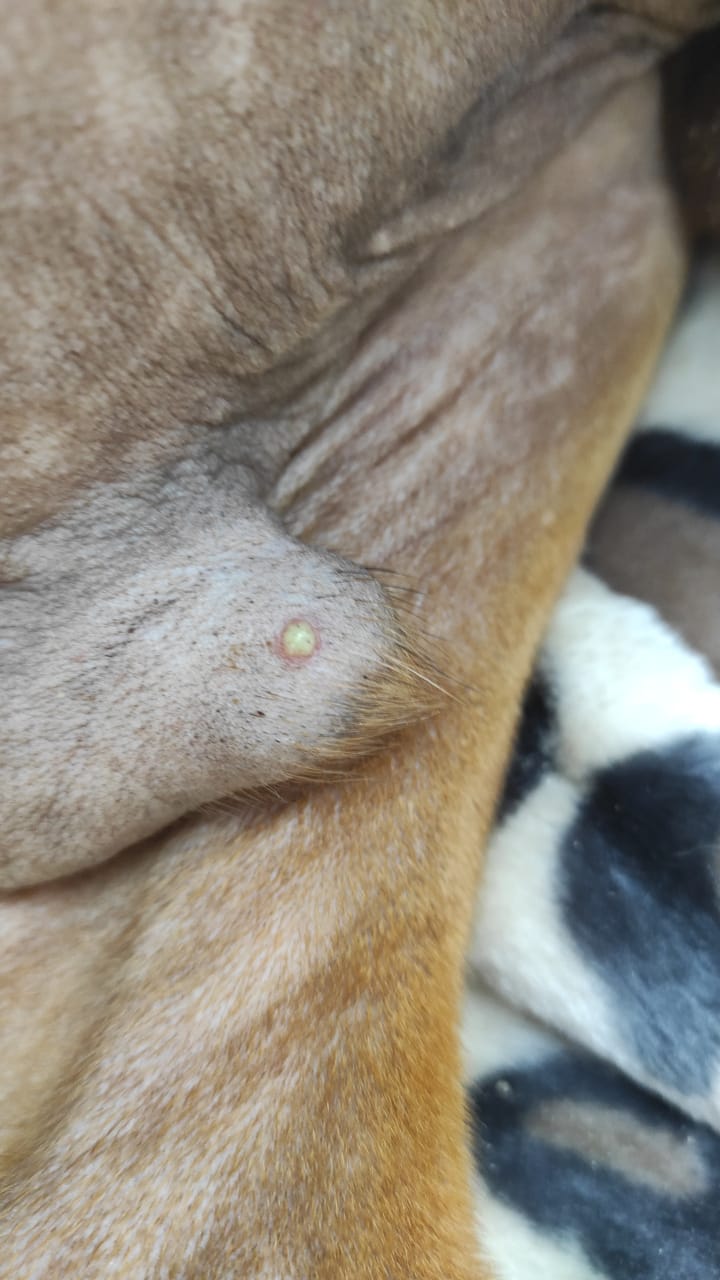 Пустулы на животе, бедрах, препуции
Отек подушечек лап, исчезновение пигментации
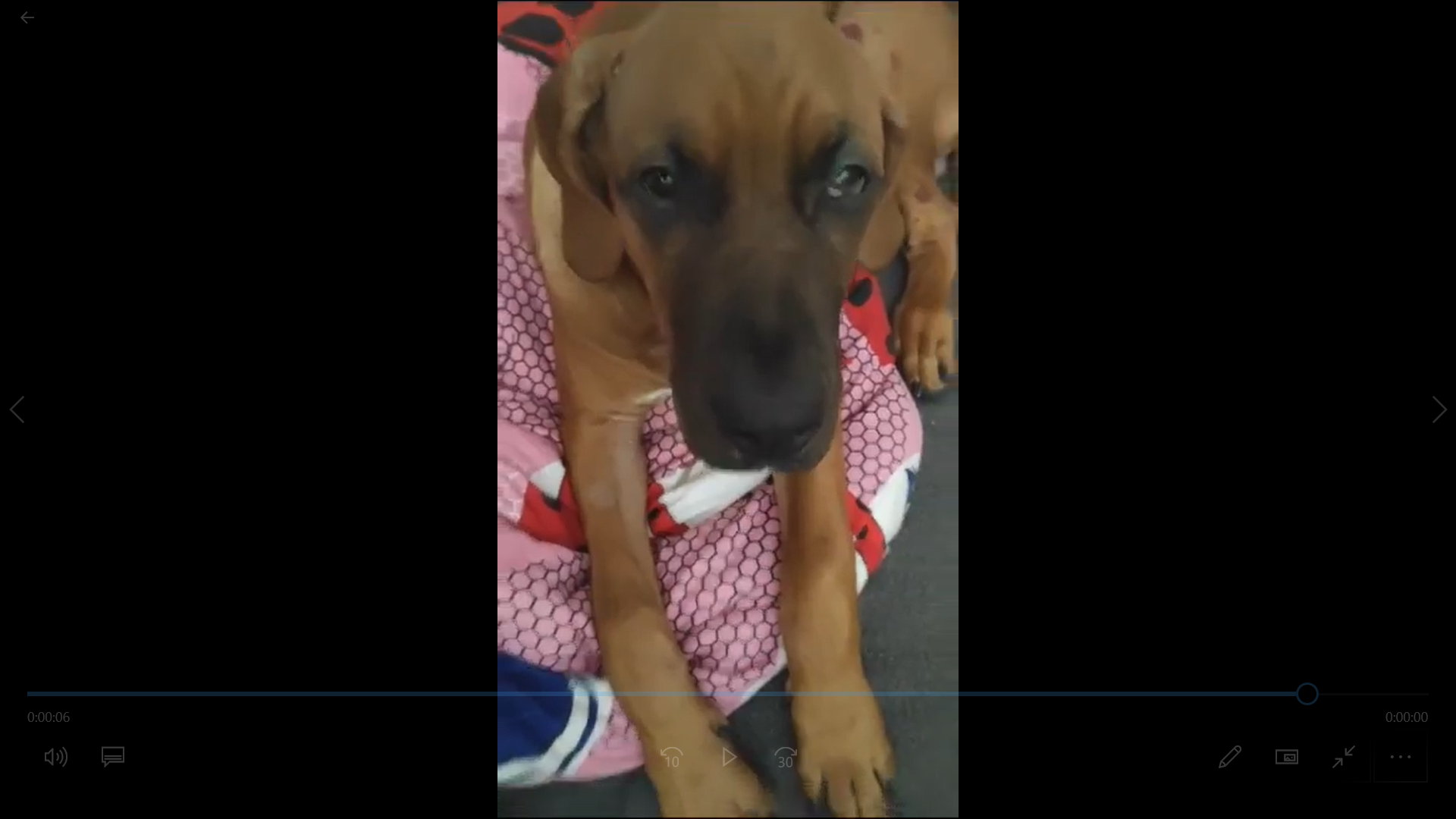 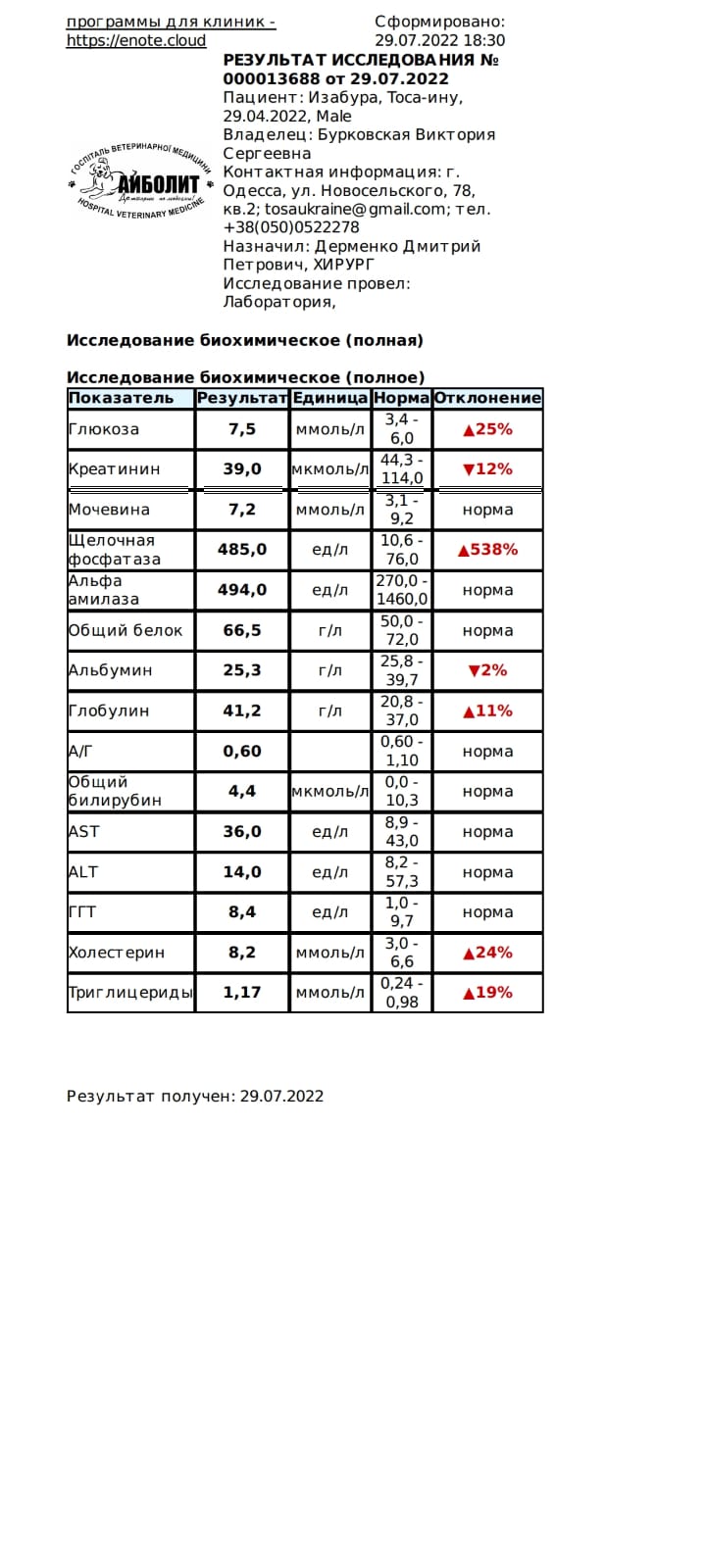 Диагностика инфекций (2 августа 2022г)
Боррелиоз (ПЦР кровь)   обнаружен!
Боррелиоз (АТ)                  отрицательно
Анаплазмоз (АТ)               отрицательно
Эрлихиоз (АТ)                    отрицательно
Дирофиляриоз                  отрицательно
Бабезиоз                             отрицательно
Обследование на трансмиссивные заболевания (4DX Snap) 10.09.2022г
Дирофиляриоз – отрицательно
Боррелиоз (АТ) – отрицательно
Эрлихиоз (АТ) – отрицательно
Анаплазмоз (АТ) - обнаружено
Изабуро
Диагноз:

Боррелиоз (Borrelia burgdorferi s.l. Обнаружена в крови методом ПЦР). Лихорадка, хромота, лейкоцитоз
Анаплазмоз (Anaplasma phagocytophilum): анемия, лейкоцитоз, лихорадка

Ювенильный целлюлит (поставлен по клиническим признакам, без гистологии)
Лечение
Доксициклин 5 мг/кг 2р/день – общий курс 30 дней


Гептрал 400 мг 1р/день

Наружная обработка папул и пустул раствор фукорцина
Обработка от блох
30 дней приема доксициклина
Снижение аппетита
Тошнота
Через неделю после отмены доксициклина
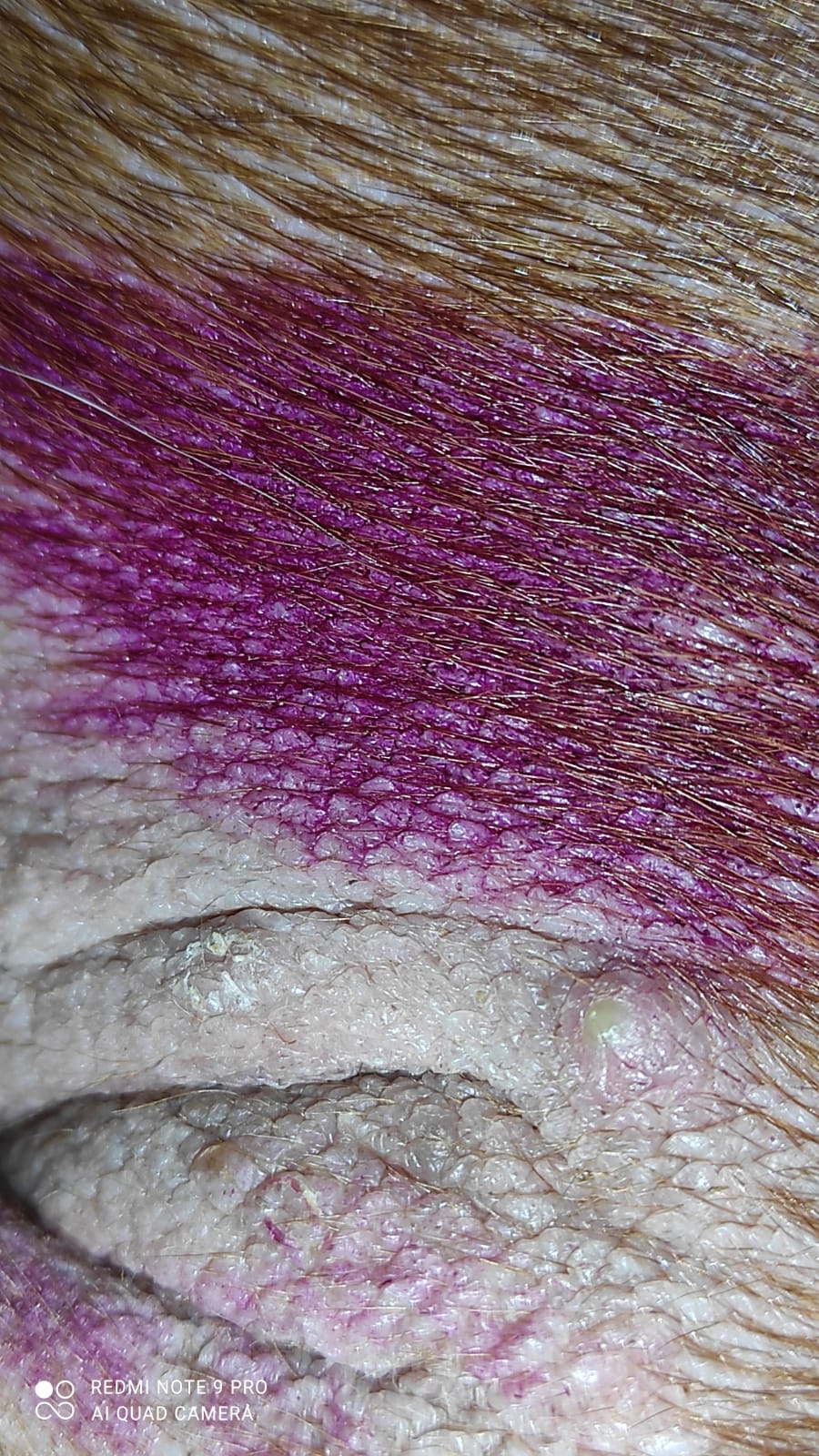 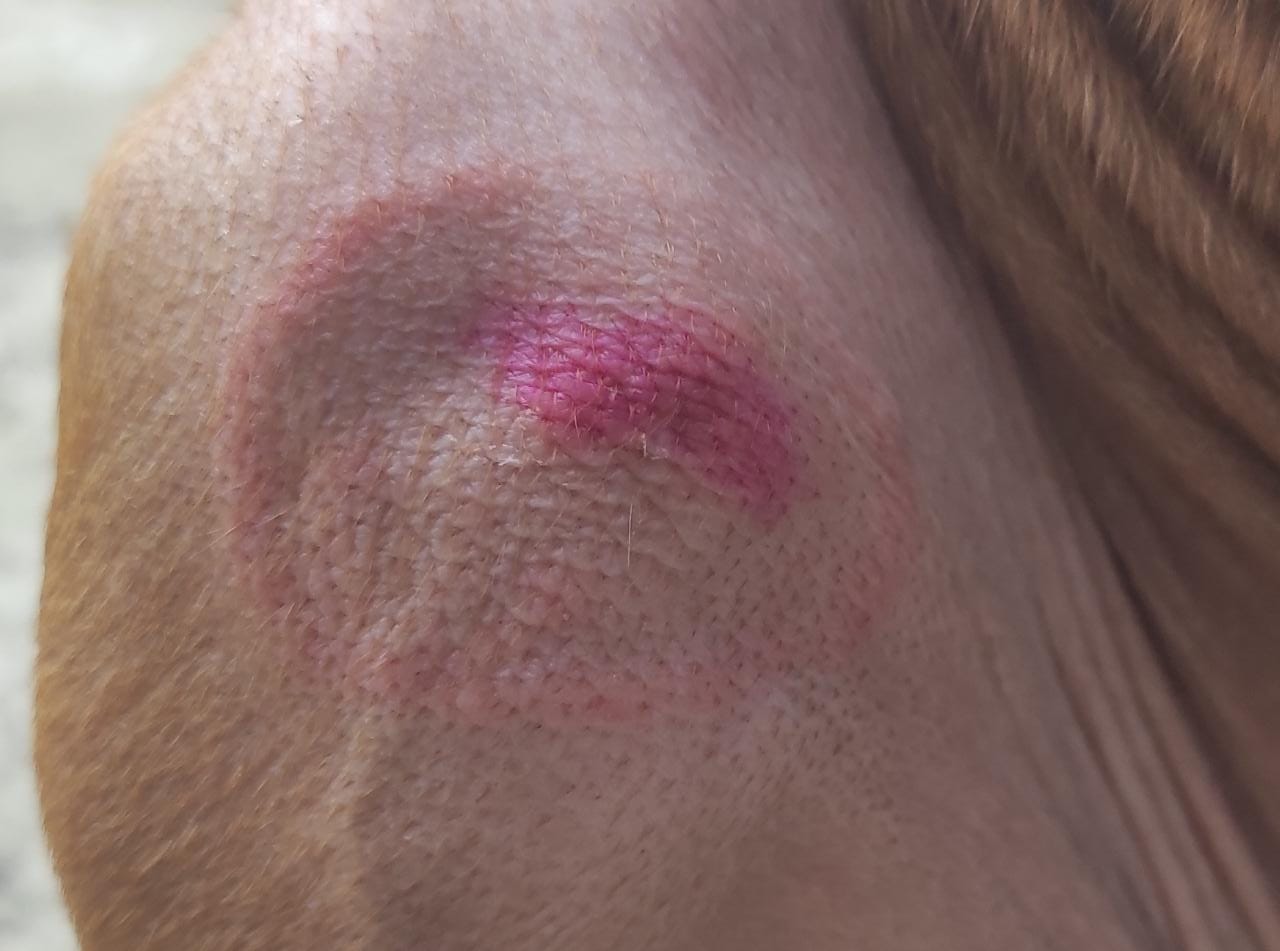 Мигрирующая эритема у человека (1-2) и Изабуро (3)
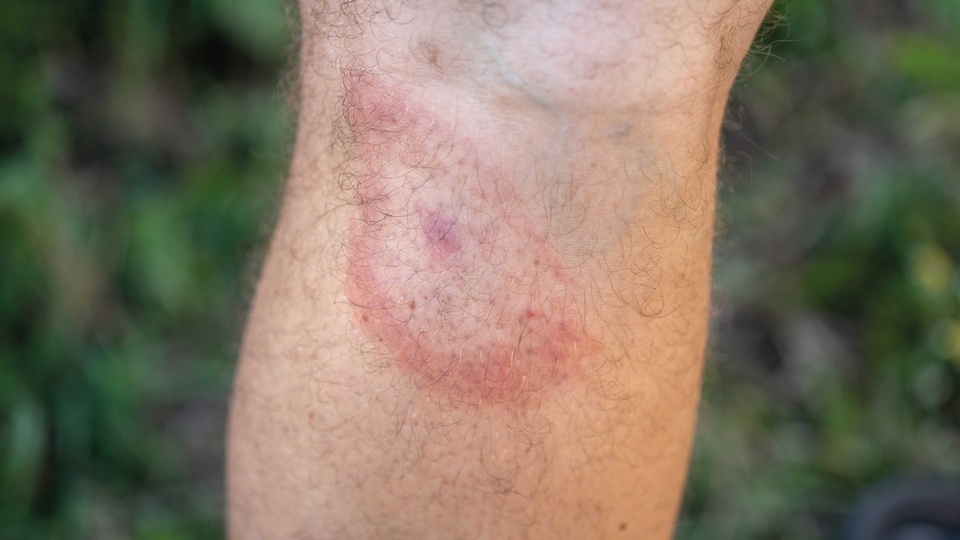 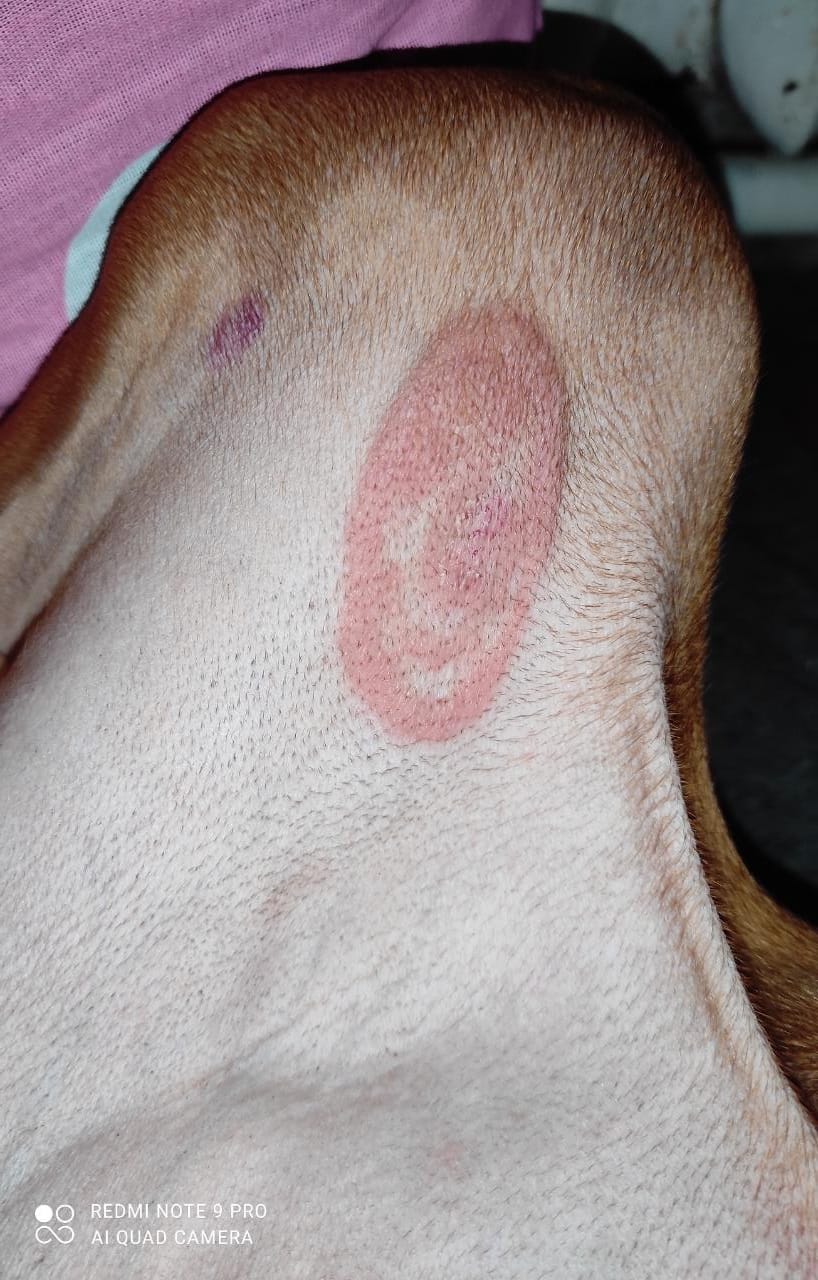 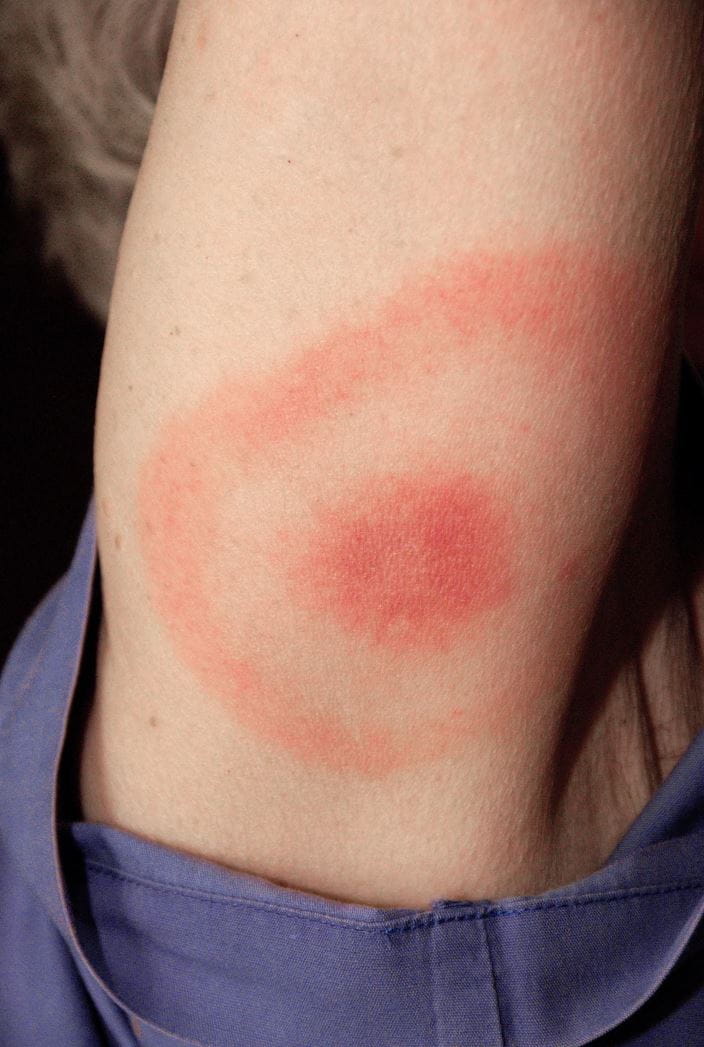 1
2
3
Повторное лечение
Амоксициллин  (Синулокс) 25 мг/кг 2р/день 30 дней
Дексаметазон 2мг/кг 2р/день 30 дней
Гептрал 20 мг/кг 1р/день 30 дней

Витамины
Гелакан
Мигрирующая эритема (через 14 дней антибиотикотерапии)
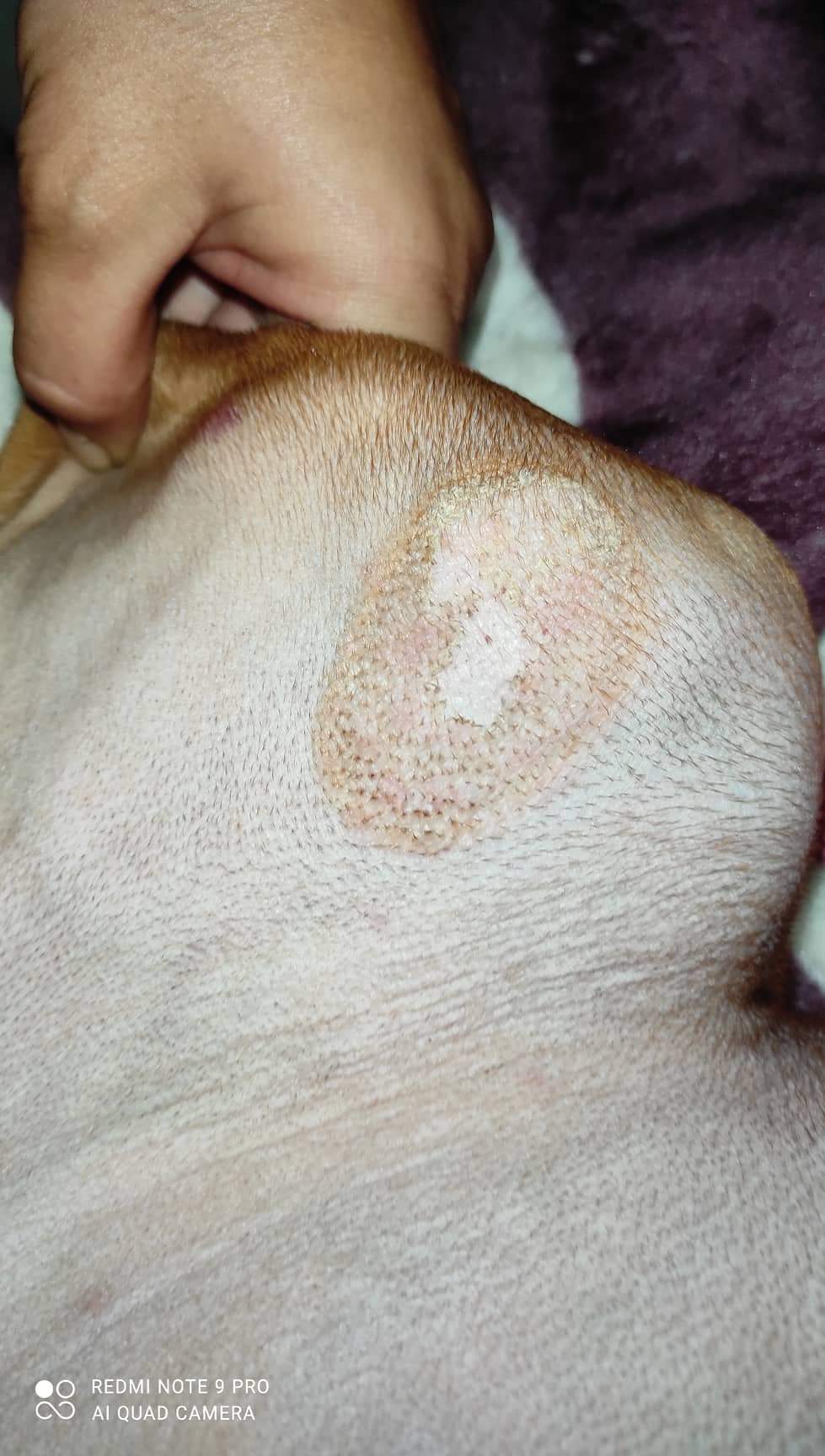 Через 30 дней терапии
Через 30 дней терапии состояние состояние значительно улучшилось
Пропала болезненность и отек суставов
Вернулась пигментация подушечек лап
Температуры не наблюдалось
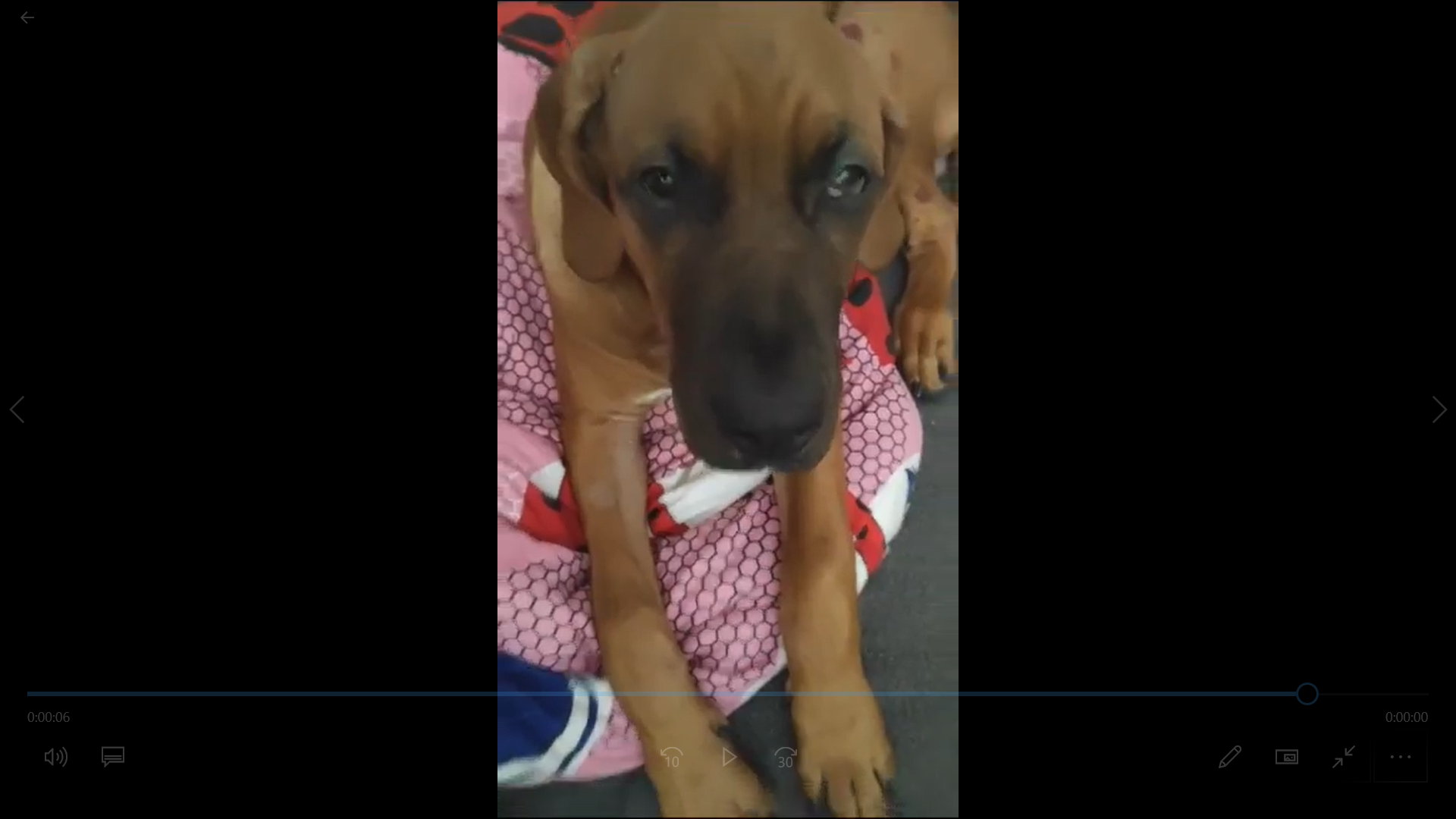 Снижение дозы дексаметазона до 1 мг/кг привело к стойкому повышению температуры, болезненности суставов. Хозяева самостоятельно вернули доксициклин и через сутки собака погибла с симптомами острого расширения желудка
Lyme Arthritis. Собаки с антитела к боррелии и хромотой
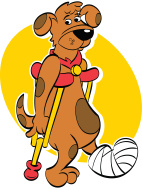 VlsE, OspA, DbpA, OspC, 39kDa, 58kDa, 83kDa
Whole cells ELISA
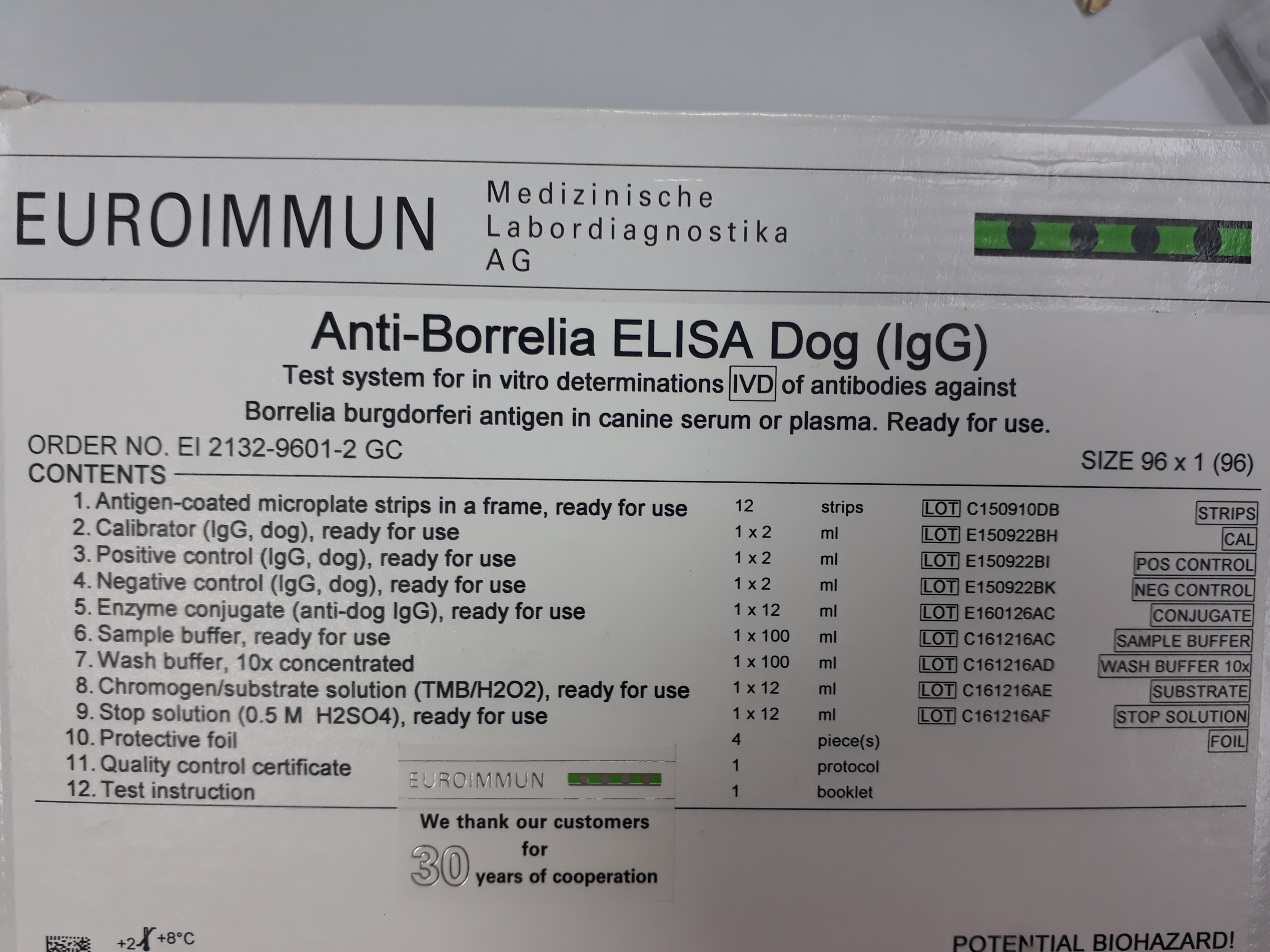 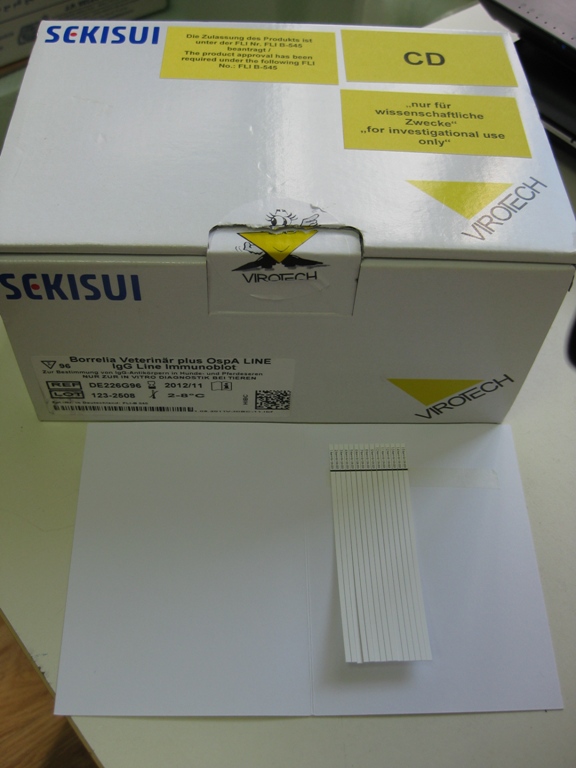 Dogs with lameness*
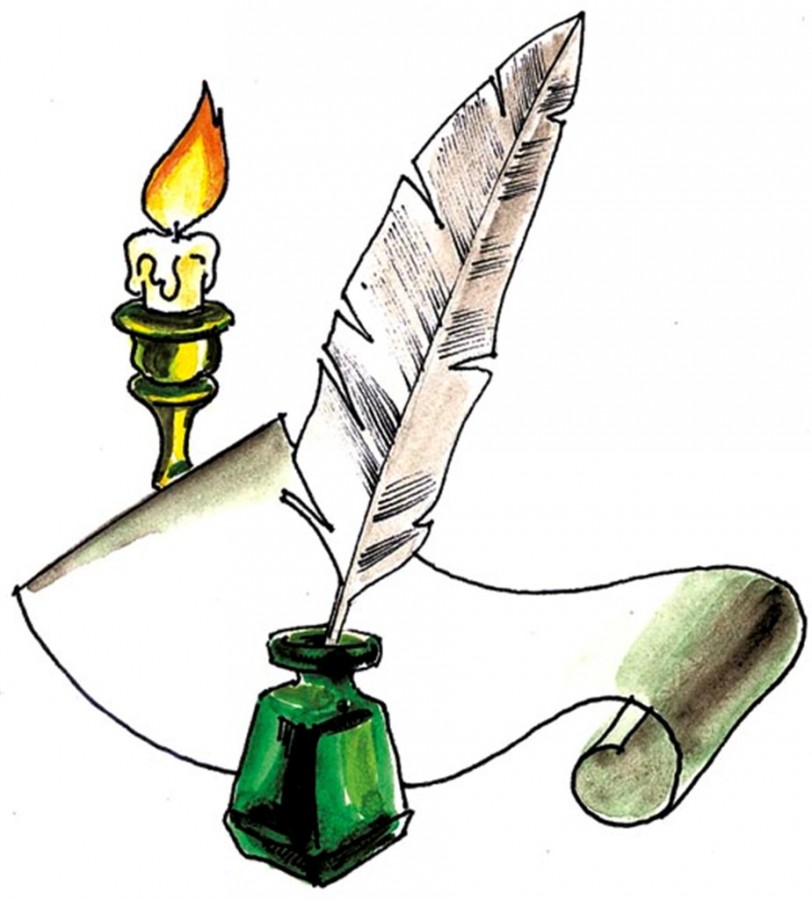 *Пустовит Н.С. Пьянова А.М. 2009. Остеоартриты инфекционного генеза у собак в Москве и  МО. //Труды 17 московского международного ветеринарного конгресса.
Пациент с боррелиозом в моей практике
Возраст старше 4 лет
Реже молодые собаки и щенки
Односторонние артриты крупных суставов
Гломерулонефрит
Хронические циститы
Хронические гепатиты
Терри
Дата: 07.08.2014 (клиника Сотникова, С.-Петер.)

Бернский зенненхунд, 
сука, 
11 лет 5 мес

Жалобы владельца

Прогрессирующая вялость
Повышение температуры (39,7С)
Отек правой передней и правой задней конечностей
Последние сутки собака лежит
Аппетит снижен, повышена жажда
 полиартриты в течение нескольких лет!
Терри
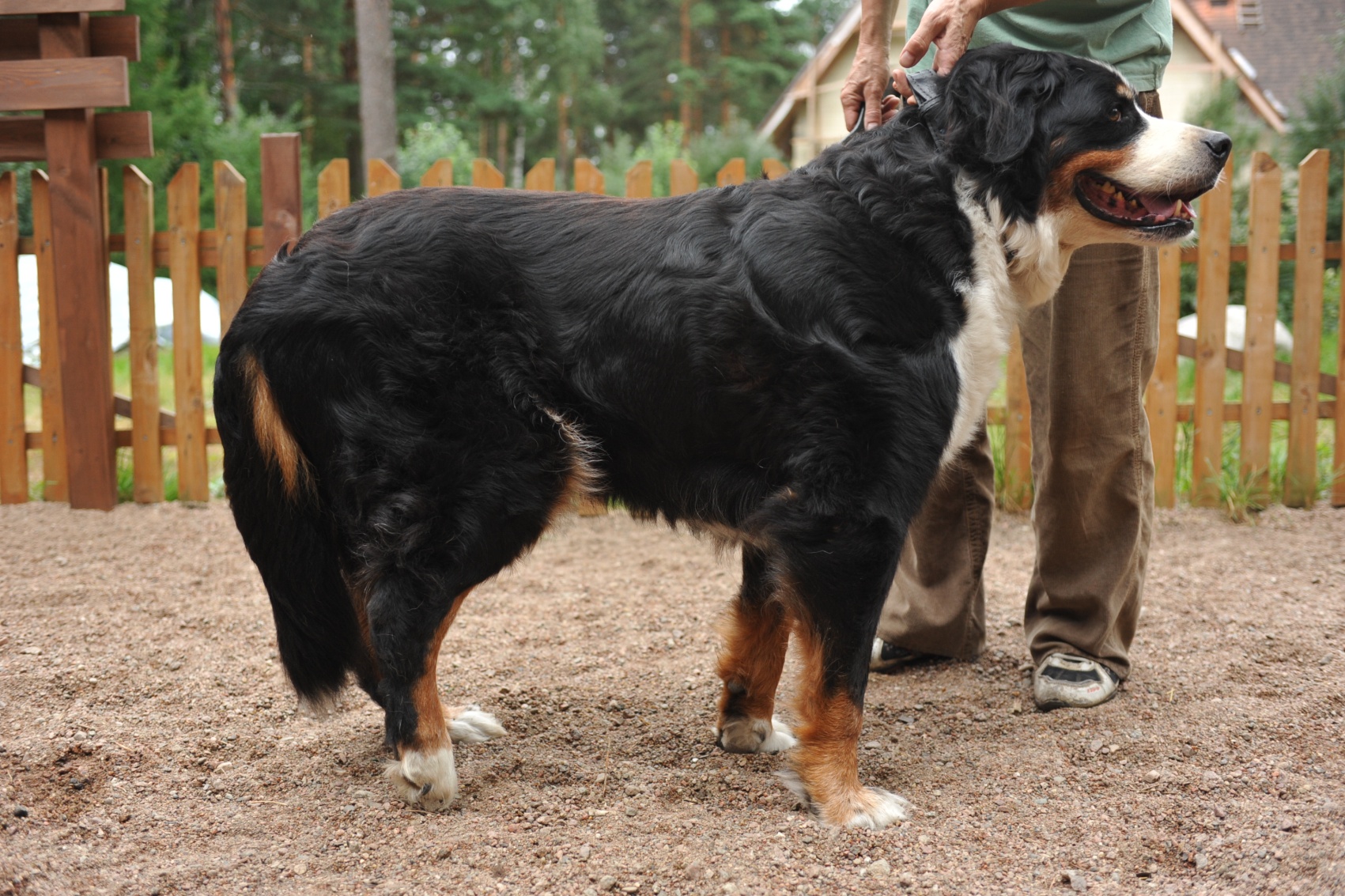 Осмотр:
Болезненность правых конечностей
Лимфостаз обоих правых конечностей
Увеличение регионарных лимфоузлов
Повышение температуры задней правой конечности
Дисплазии тбс и локтевых суставов, артирозы.
Эхо-кардиография – изменений не выявлено
Узи – брюшной полости - изменений не выявлено
Терри
Терри
Терри
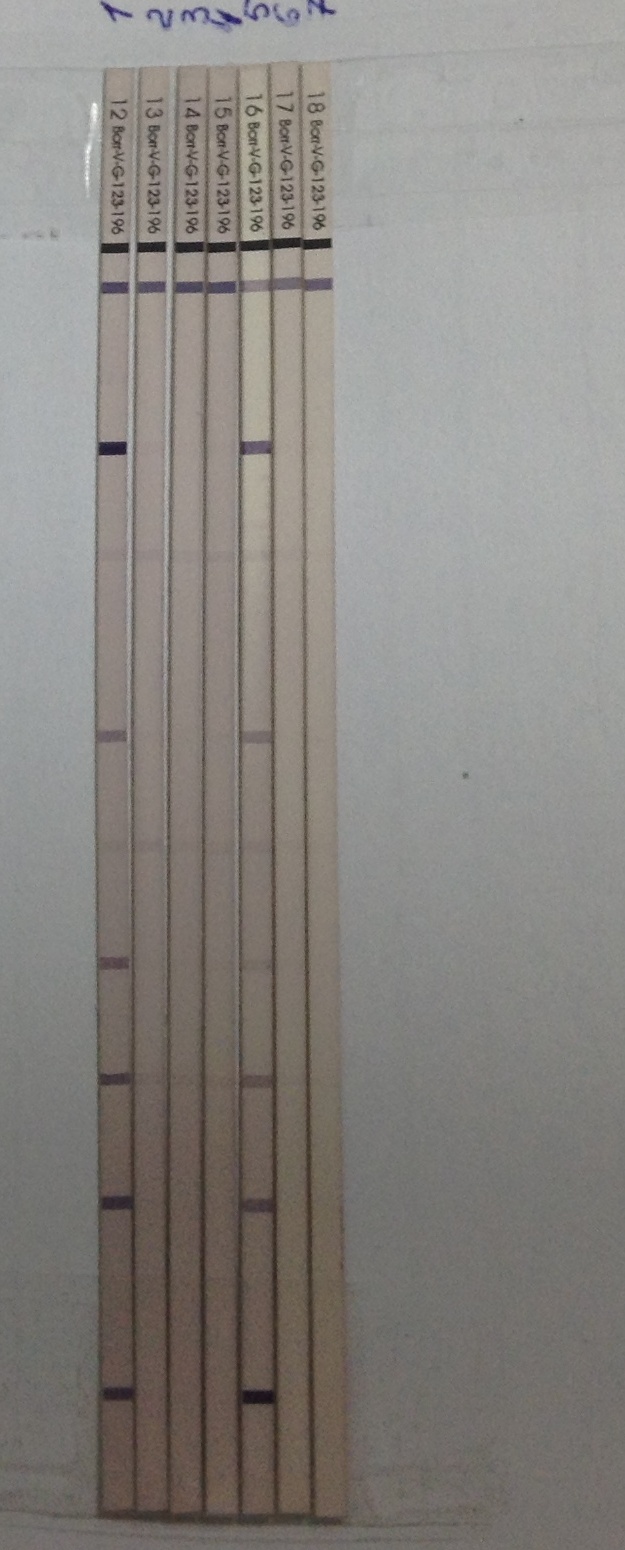 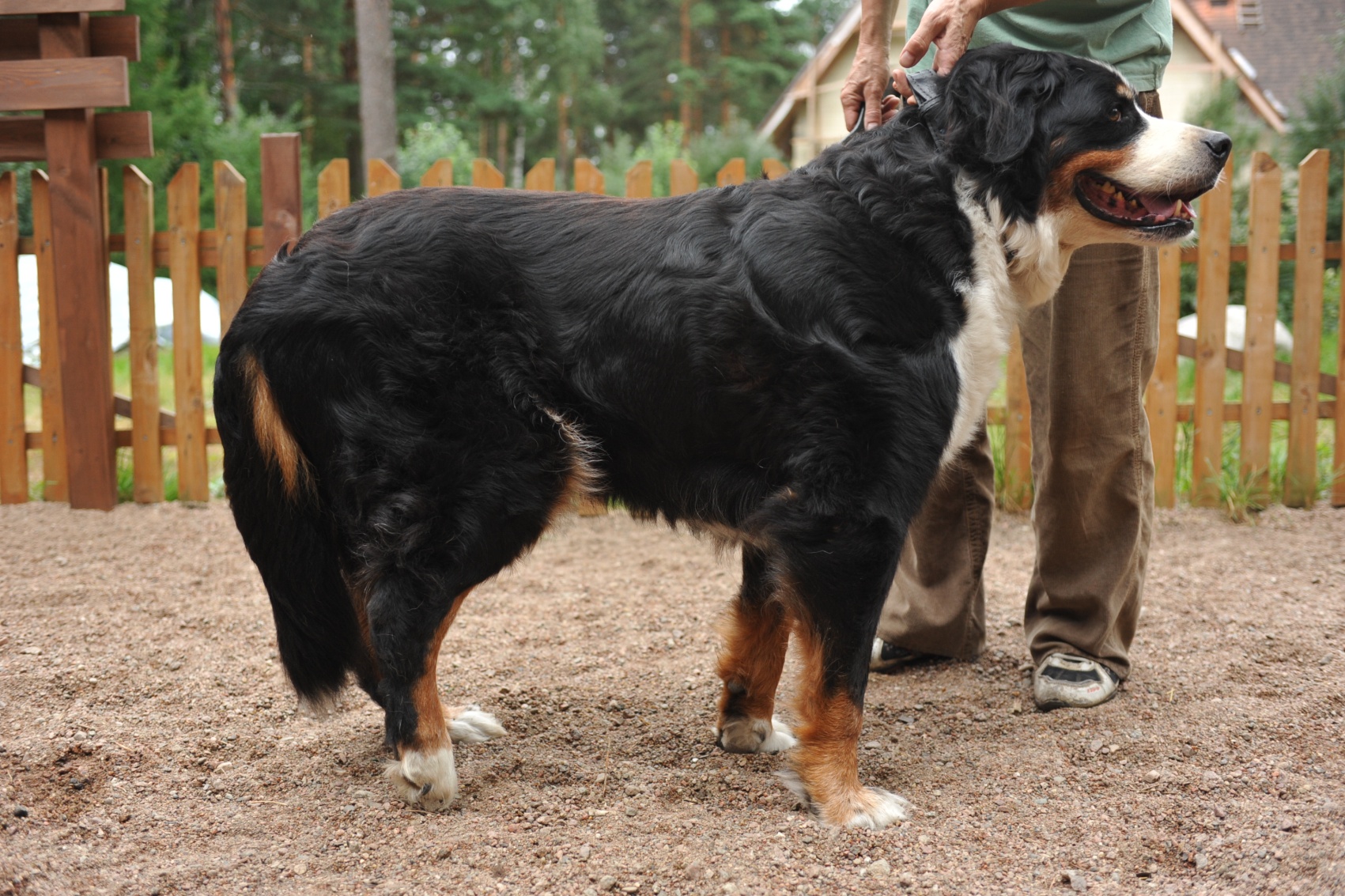 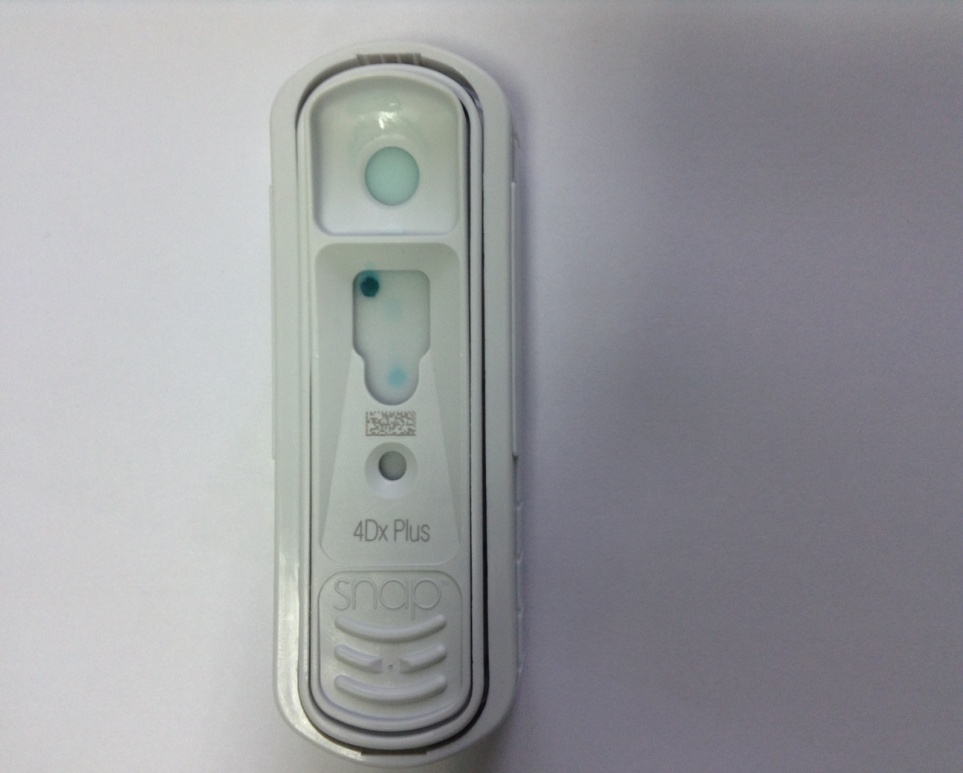 VlsE
OspA
DbpA
OspC
39kDa
58kDa
83kDa
Обнаружены антитела к Borrelia burgdorferi s.l.
Терри
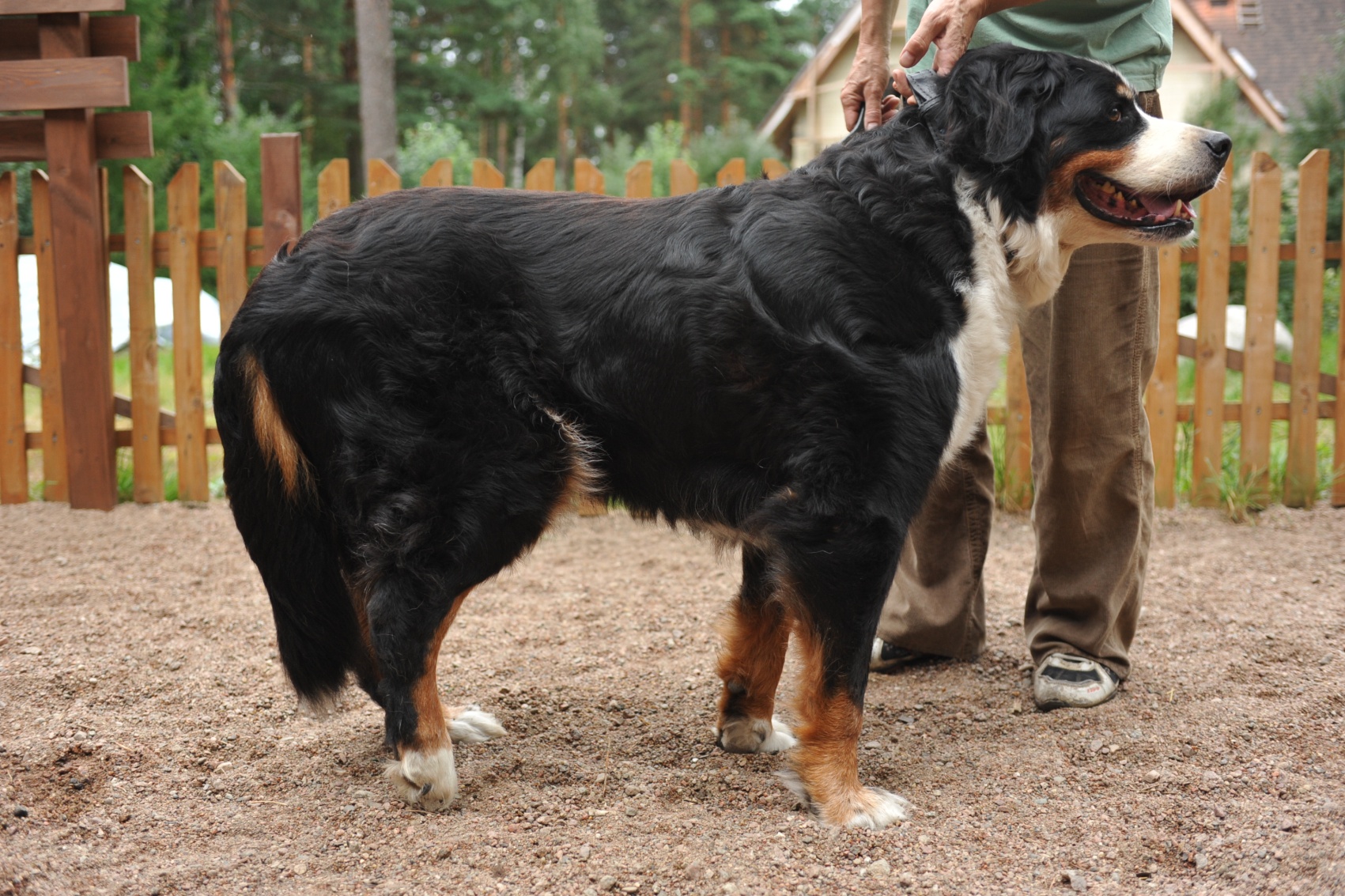 Лечение:
Доксициклин 5 мг/кг 2р/день 2 месяца


Сразу после назначения выраженный положительный ответ: температура нормализовалась, лимфостаз регрессирует
Neuroborreliosis
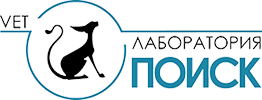 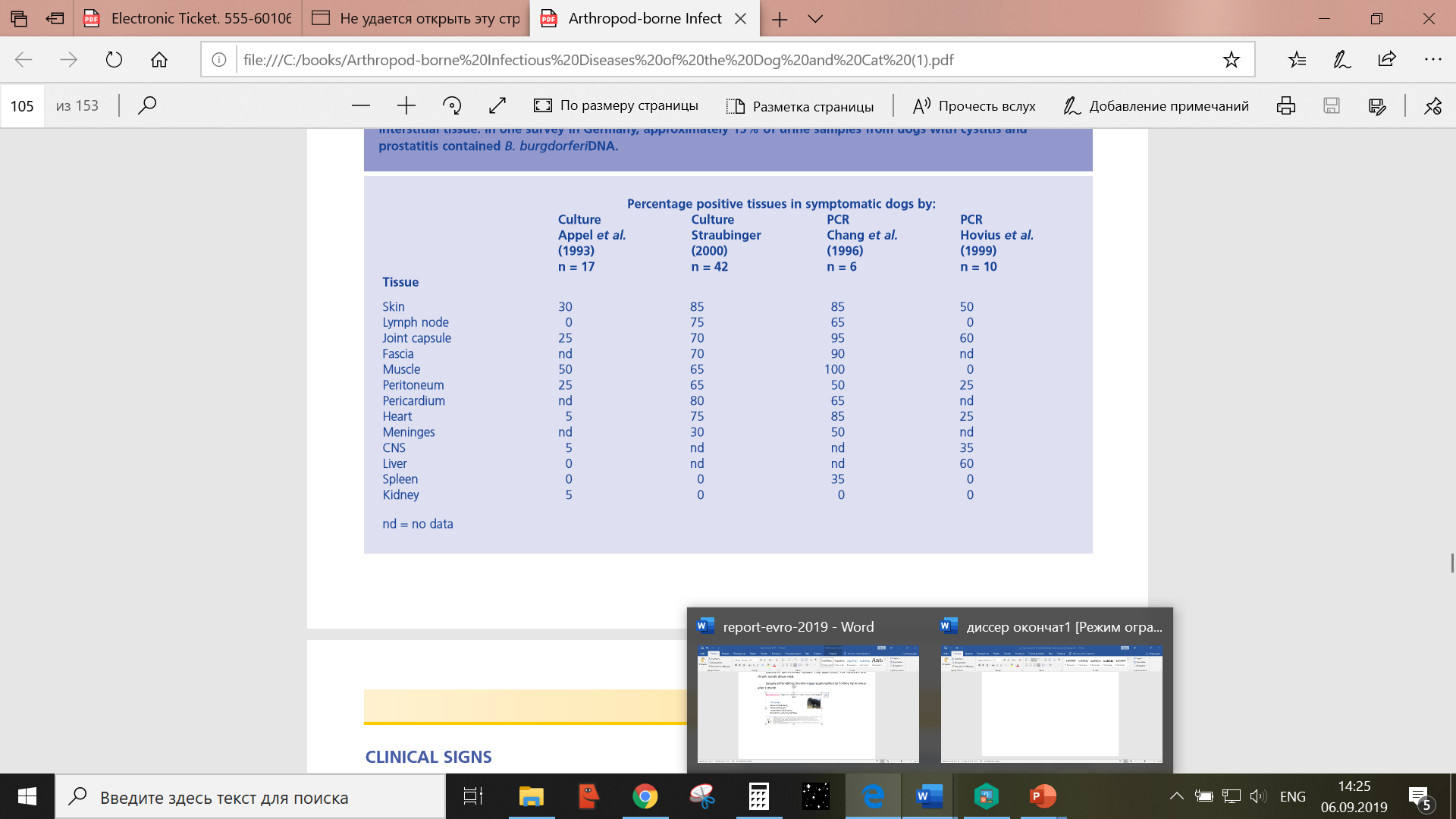 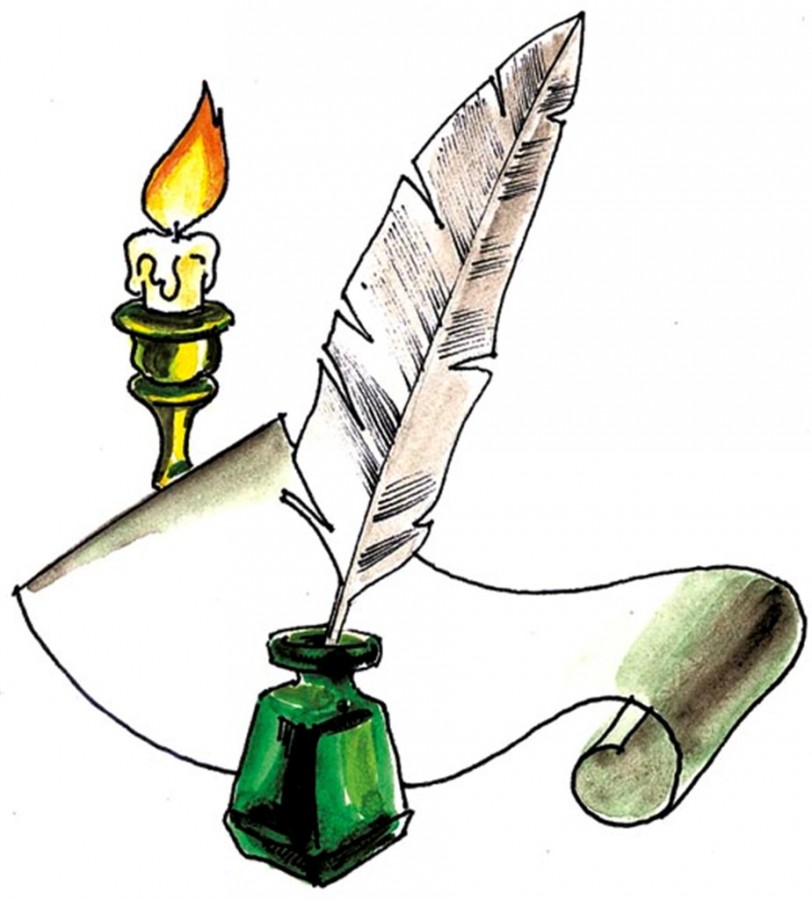 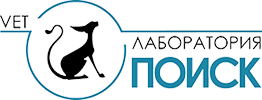 * Vet Laboratory “Poisk” (St.Petersburg, Russia) Shishkanova S. 2019
Нейроборрелиоз.  Лабораторные тесты
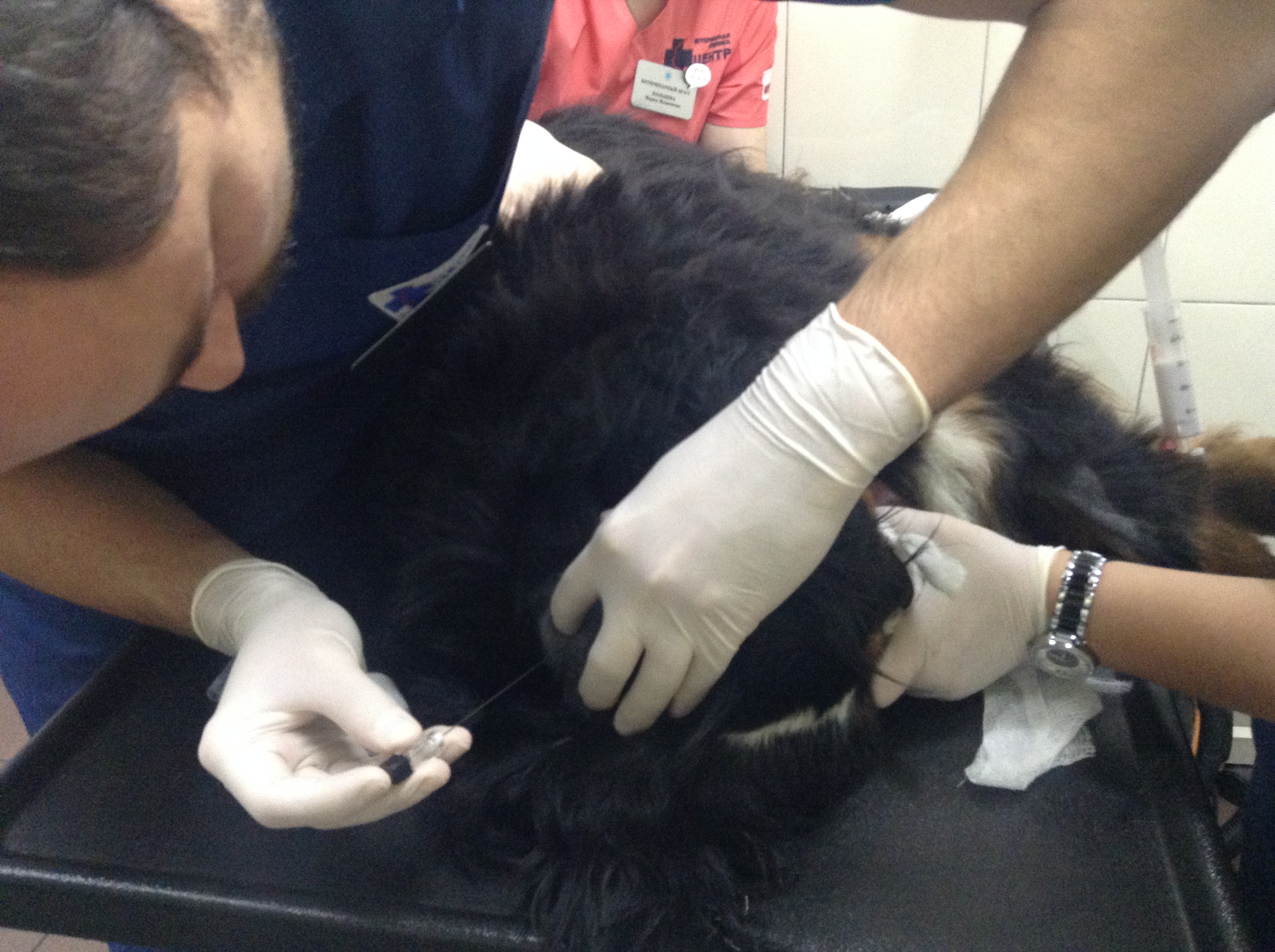 CSF - Плеоцитоз
Обнаружение антител в CSF
Обнаружение Borrelia in CSF в ПЦР(10% людей)

Обнаружение антител в крови
CSF extraction in dogs
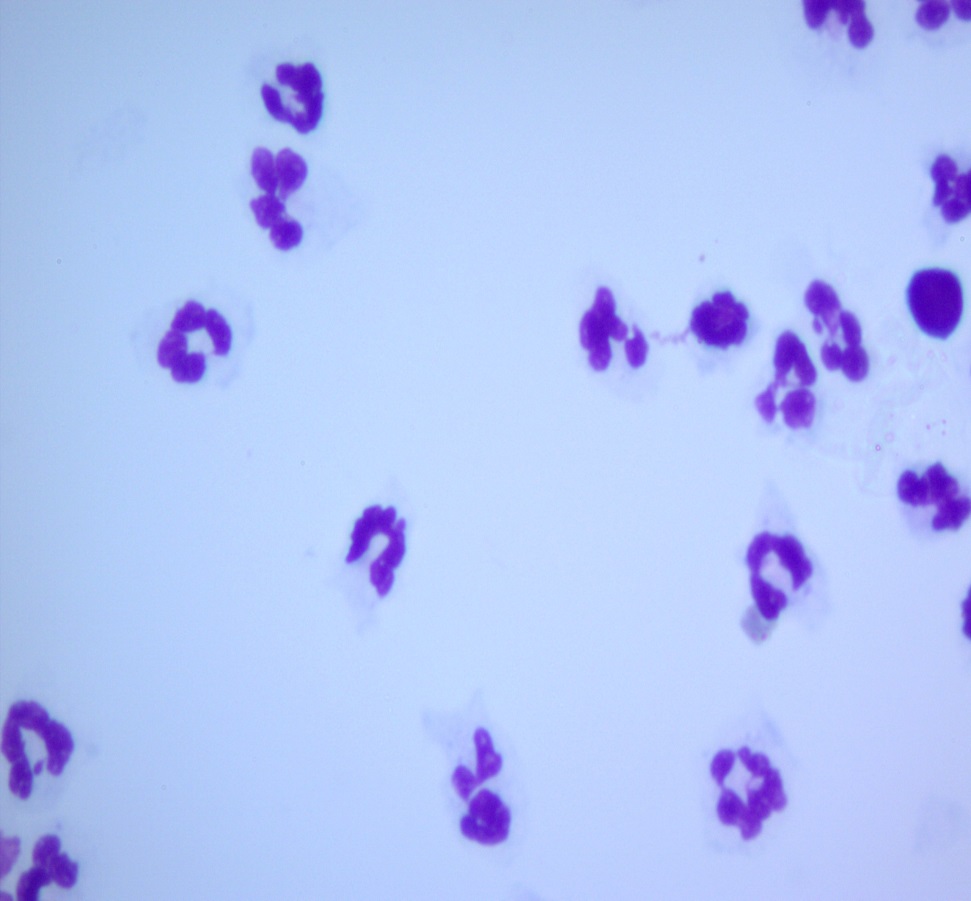 Pleocytosis in CSF (Photo: Shishkanova)
Каспер
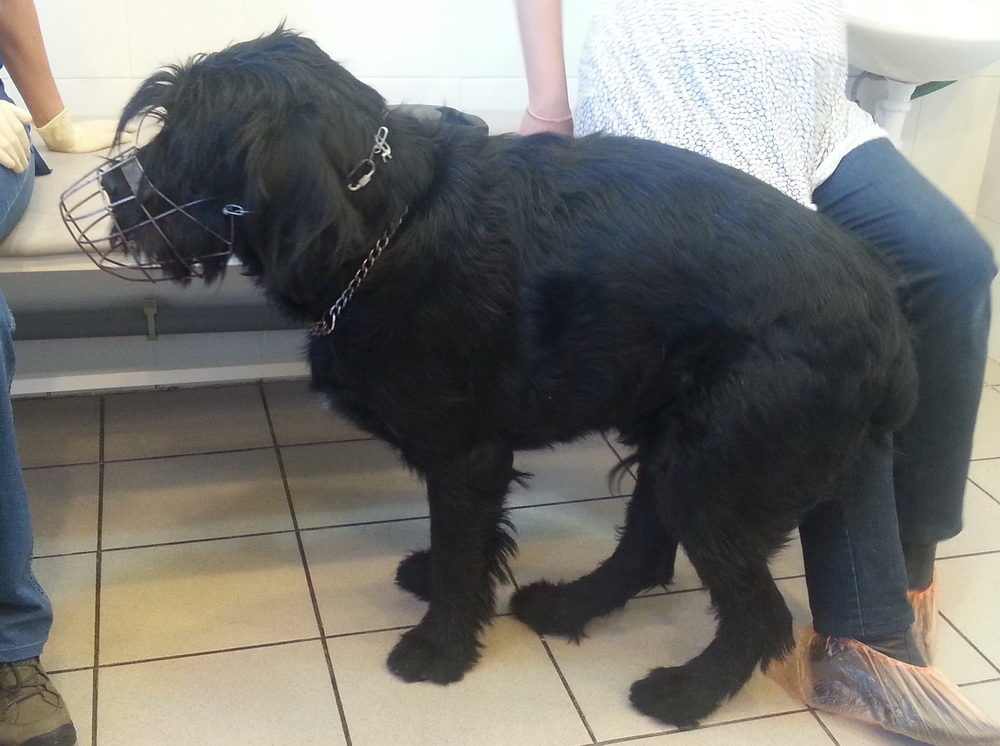 Дата: 27.01.2013 (клиника Сотникова С.-Петербург)
Ризеншнауцер
8 мес
Кобель

История болезни:
С 5 месяцев лихорадка, вялость, снижение аппетита. Лечение: антибиотики, анальгин, димедрол, инфузионная терапия – кратковременное улучшение состояния с последующими рецидивами.
С 3 января гипертермия, вялость, рвота однократно.
Каспер
ока
Каспер
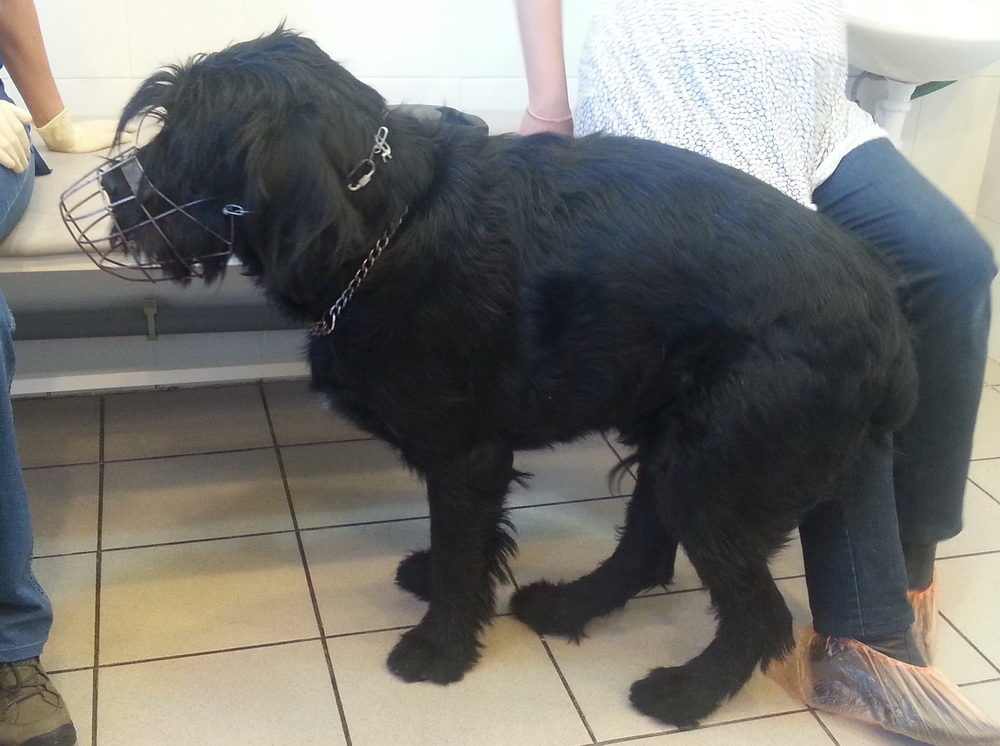 Боррелиоз – отр
Анаплазмоз – отр
Эрлихиоз – отр
Дирофиляриоз – отр
(результаты теста Idexx 4DxSNAP)
Рекомендовано обследование у невропатолога
Каспер
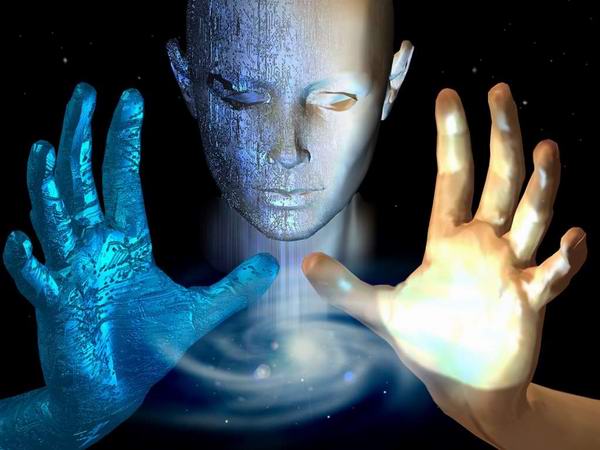 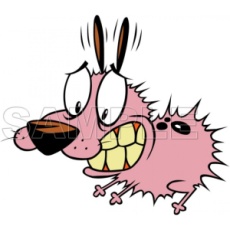 собака уходит в другую клинику, где начинают лечение стероидными препаратами без установленного диагноза
Каспер
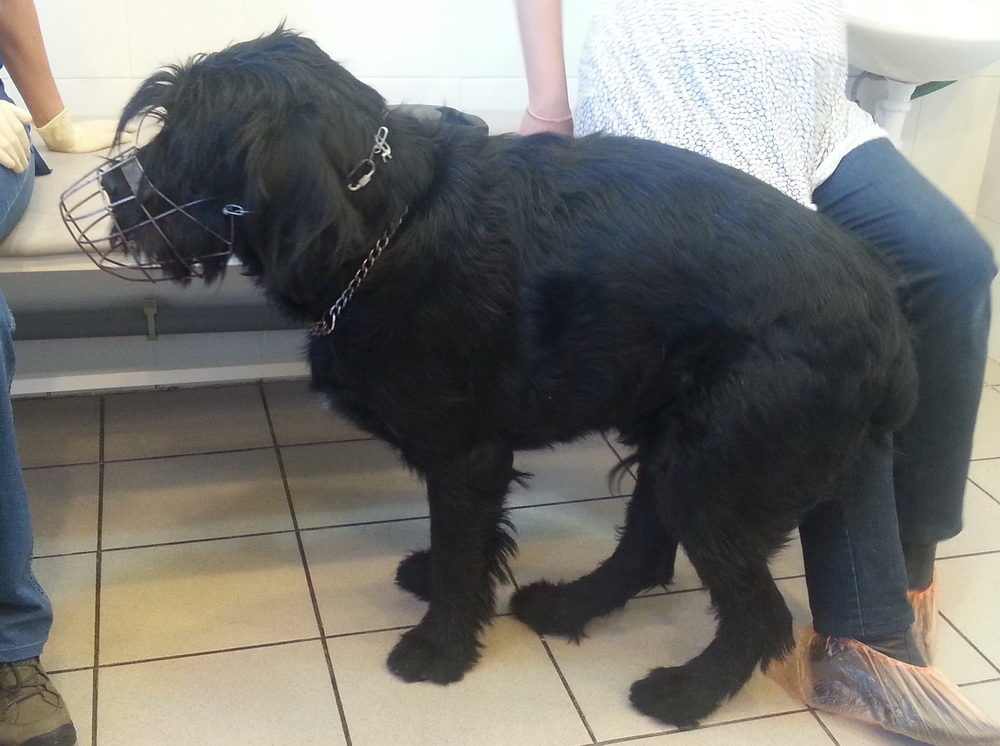 Дата: 20.06.2013
Гипертермия
Атаксия
Тетрапарез
Нет положительной динамики на антибиотики и преднизолон, гипертермия 7 дней
Каспер
Иследование ликвора на  инфекции

Криптококкоз (Cryptococcus spp.) отр
Неоспороз (Neospora caninum) отр
Боррелиоз (Borrelia burgdorferi s.l.) положительно

Лечение: Тетрациклин 10 мг/кг 2р/день месяц. Положительная динамика через 10 -14 дней.
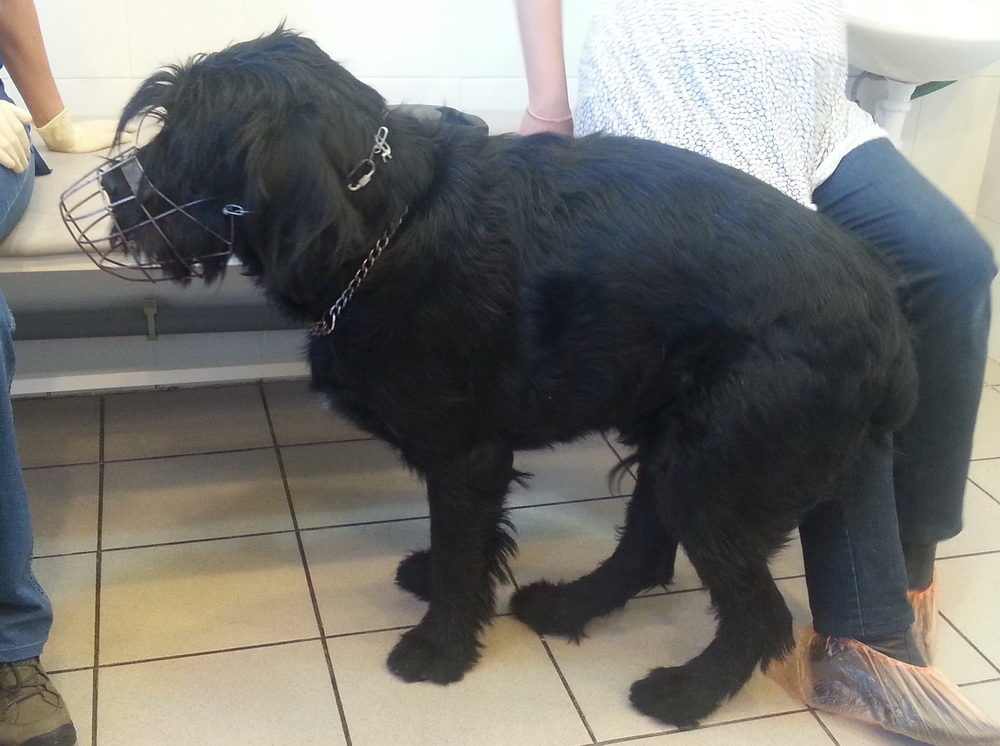 Отзыв владельцев
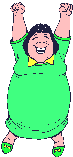 «Спасибо за спасенную жизнь любимой собаки нашим лечащим врачам Гиршову А. и Горшкову С. Наша история вкратце: в январе 2013 г. ризеншнауцер Каспер по непонятным причинам стал вялым, отказывался от еды и воды, внешний вид был болезненным. Много месяцев лечились в разных ветеринарных клиниках от разнообразнейших болезней, после кратковременных облегчений собаке становилось всё хуже и хуже. В клинику Сотникова попасть на прием было непросто из-за большого числа пациентов, мы ждали всегда столько сколько требовалось, так как надеялись и рассуждали так, что лучше попасть через очередь к высококвалифицированному доктору, чем искать клинику с безупречным сервисом и отсутствием выздоровления. Сначала собаку "вернули к жизни", сделали много анализов (крови) и ничего не нашли, сказали что требуется более серьезное обследование МРТ головы и шеи и пункция из позвоночника. Пока мы "созревали" на то чтобы так "потратиться", собаку парализовало, и тогда уже нашу экономность переборола любовь к питомцу. Нашли бореллиоз, опять "вернули к жизни" собаку, назначили курс лечения. Мы все выполнили к августу 2013г. и собака выздоровела к нашему счастью.»
Каспер
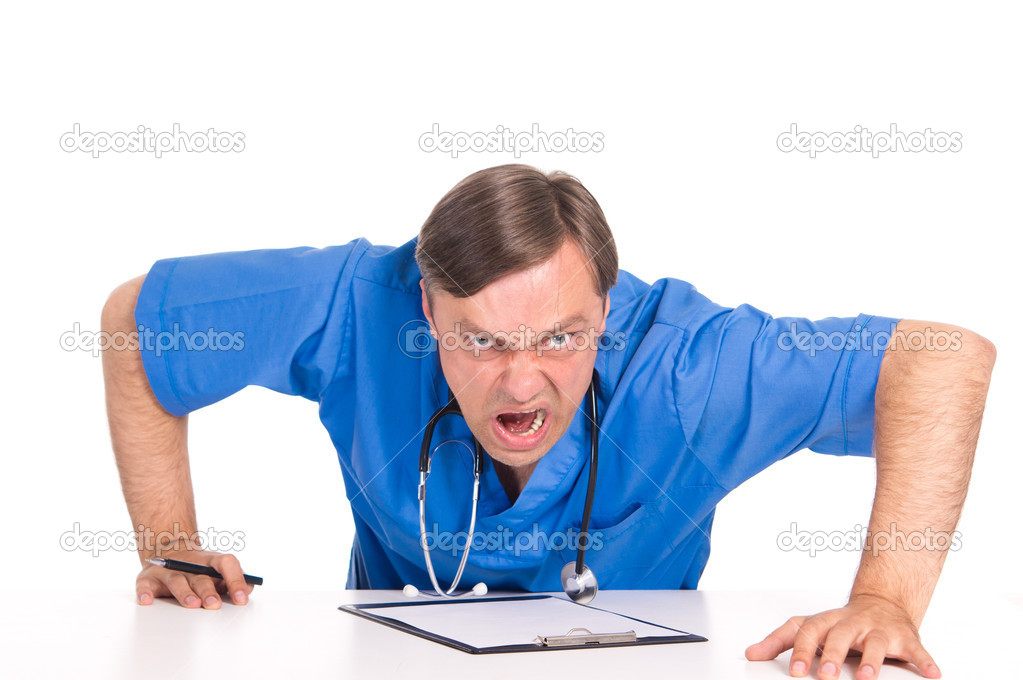 Примечание от благодарного лечащего  врача: 
На повторный прием опять не пришли …..!!!
Каспер
Дата: 15.10.2013
Отек суставных структур правого локтевого сустава.
Бурсит локтевого сустава

Боррелия обнаружена ПЦР

Синовиальная жидкость (лаборатория «Поиск»)
Кровь (ГНЦ Прикладной микробиологии г.Оболенск)
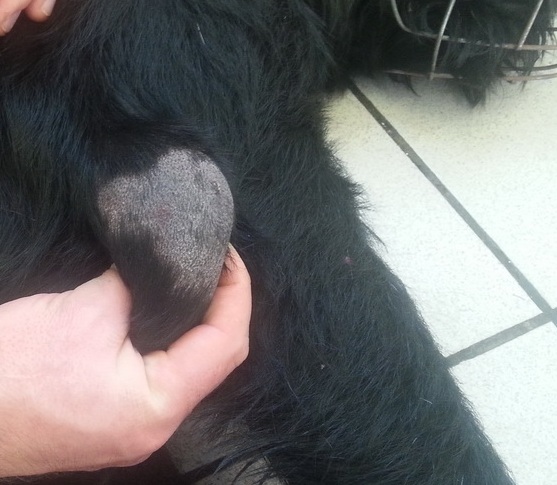 Миокардиты с летальным исходом
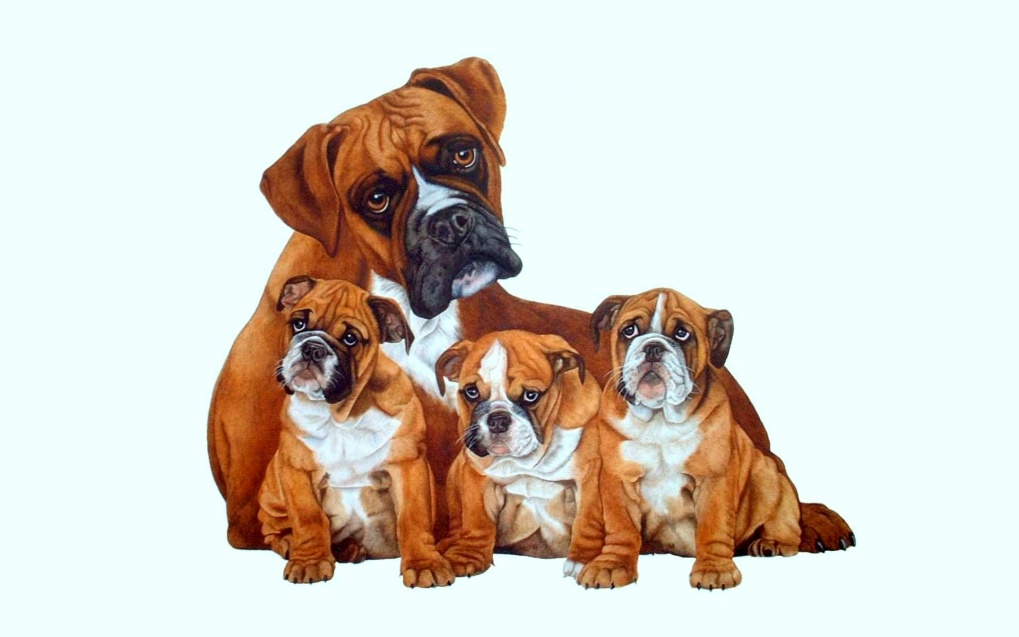 Миокардиты с летальным исходом
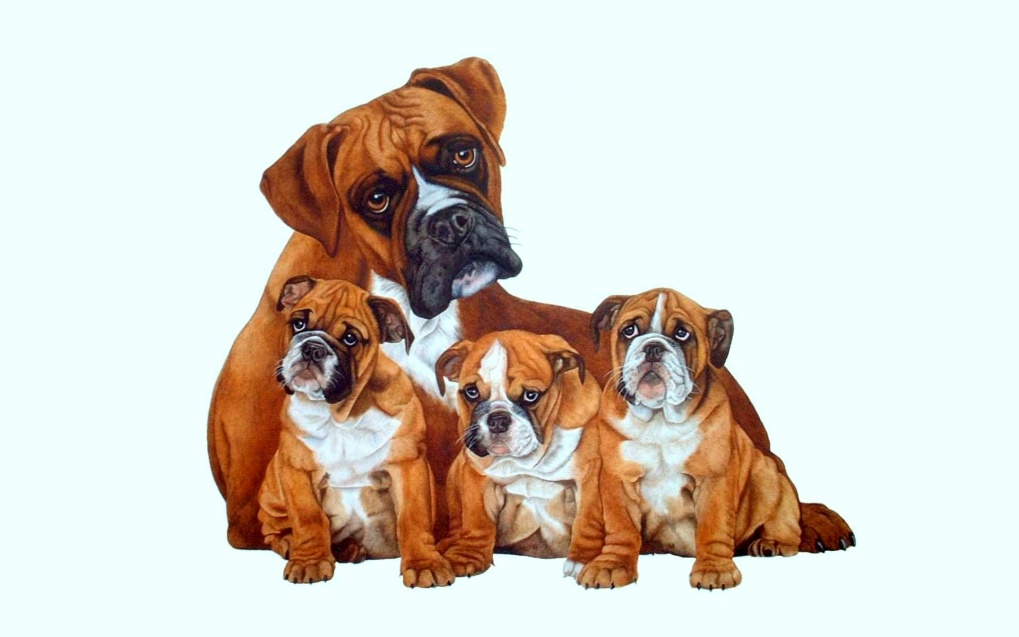 Собаки: 10 щенков боксера
Возраст: 9-16 недель
Внезапная смерть

Диагноз: пиогранулематозный миокардит
Миокардиты с летальным исходом
Множественные очаги воспаления с заменой кардиомиоцитов на инфильтраты состоящие из нейтрофилов и макрофагов
 Дегенерация, некроз и минерализация карциомиоцитов

 Пульмональная эдема
 Вакуолярная дистрофия печени
 Гидроторакс
 Гидроперикардит
 Асцит
Клинический случай 4
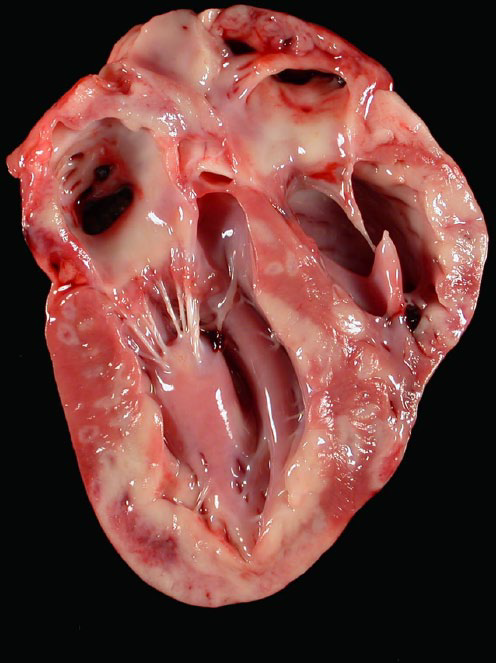 Образцы тканей сердца для ПЦР
Anaplasma phagocytophilum   положительная 1 собака
Anaplasma platys 
Bartonella spp. 
Borrelia burgdorferi положительная 1 собака
Ehrlichia canis
Rickettsia spp. 
Babesia spp.
Mycoplasma haemofelis and Mycoplasma haemocanis.
Кровь на антитела (от 3 собак)
Выявлены антитела к Borrelia burgdorferi в высоком титре (>1280)
Миокардиты с летальным исходом
Иммуногистохимическое исследование сердца
Borrelia burgdorferi          положительно
Canine parvovirus
Chlamydia
Neospora caninum
Toxoplasma gondii
West Nile virus
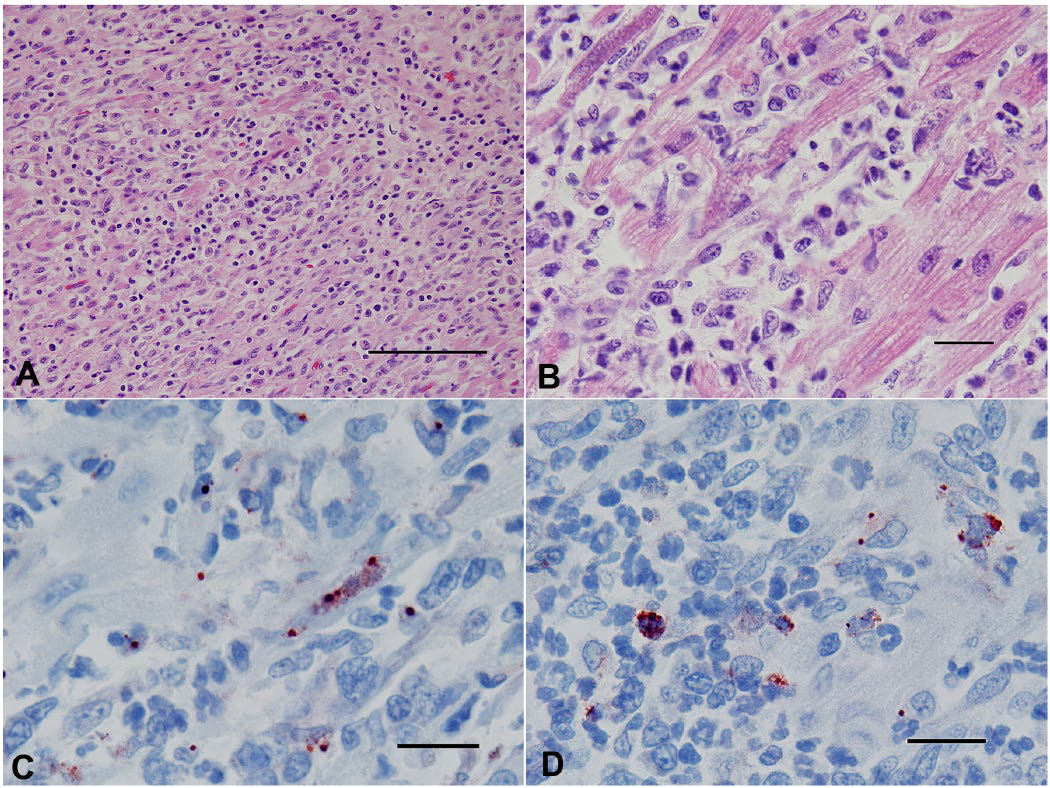 Лайм нефрит. Dogs with antibodies to Borrelia and PLN
Protein loss nephropathy is described in dog with LB
No Borrelia was found in kidney in dogs with PLN
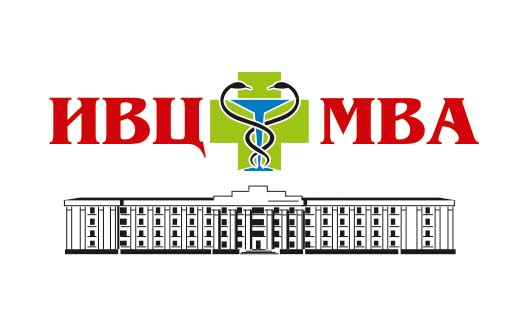 Lemara Voitova, 2019
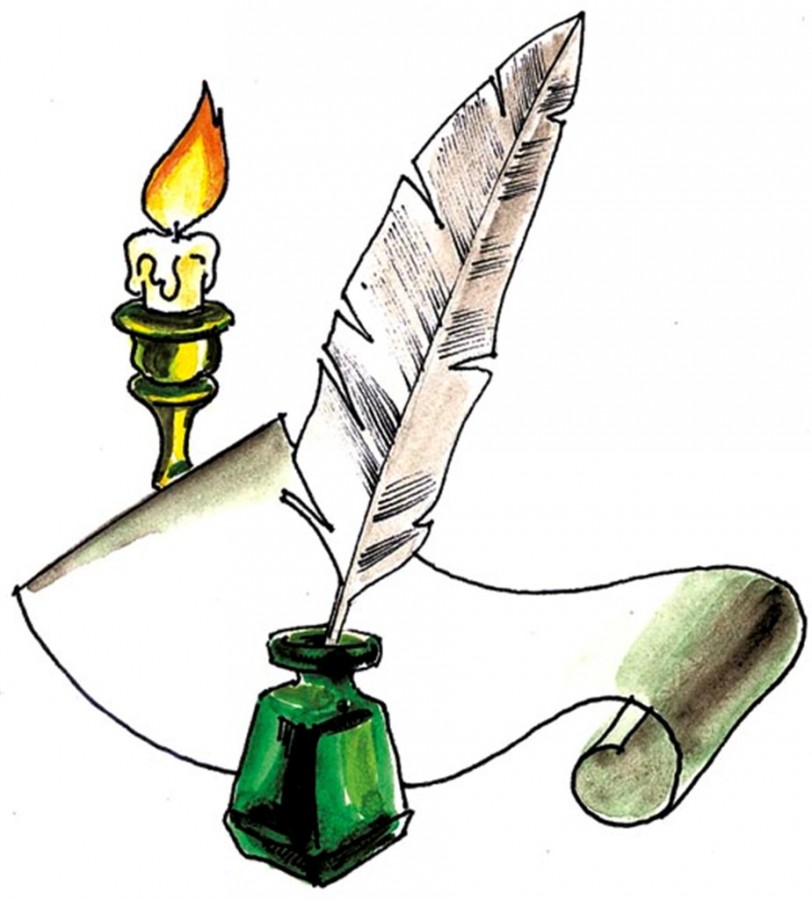 Dambach DM, Smith CA, Lewis RM, Van Winkle TJ. Morphologic, immunohistochemical, and ultrastructural characterization of a distinctive renal lesion in dogs putatively associated with Borrelia burgdorferi infection: 49 cases (1987–1992). Vet Pathol. 1997;34: 85–96. [EBM-C] [113] 
Chou J, Wunschmann A, Hodzic E, Borjesson DL. Detection of Borrelia burgdorferi DNA in tissues from dogs with presumptive Lyme borreliosis. J Am Vet Med Assoc. 2006;229:1260–1269. [EBM-B] [114] 
Hutton TA, Goldstein RE, Njaa BL, et al. Search for Borrelia burgdorferi in kidneys of dogs with suspected “Lyme Nephritis.” J Vet Intern Med. 2008;22:860–865. [EBM-B] [115] 
Goldstein RE. Current understanding of Lyme nephropathy. In Proceedings, 25th ACVIM Forum 2007;672–673. [EBM-D]
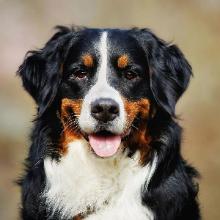 Case 1. Asymptomatic borreliosisTick bite seropositive dogCessna
Date: 11.09.2010 (tick season in Russia)
Bernese Mountain Dog, female, 2 years old

Main problem:
Pyometra (1 month before)
Control of hematology parameters

Dog had tick bite history and was checked by 4DxSNAP
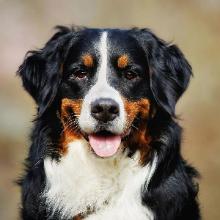 Asymptomatic borreliosis
Cessna, 2 years old
4DxSNAP test: Borrelia positive
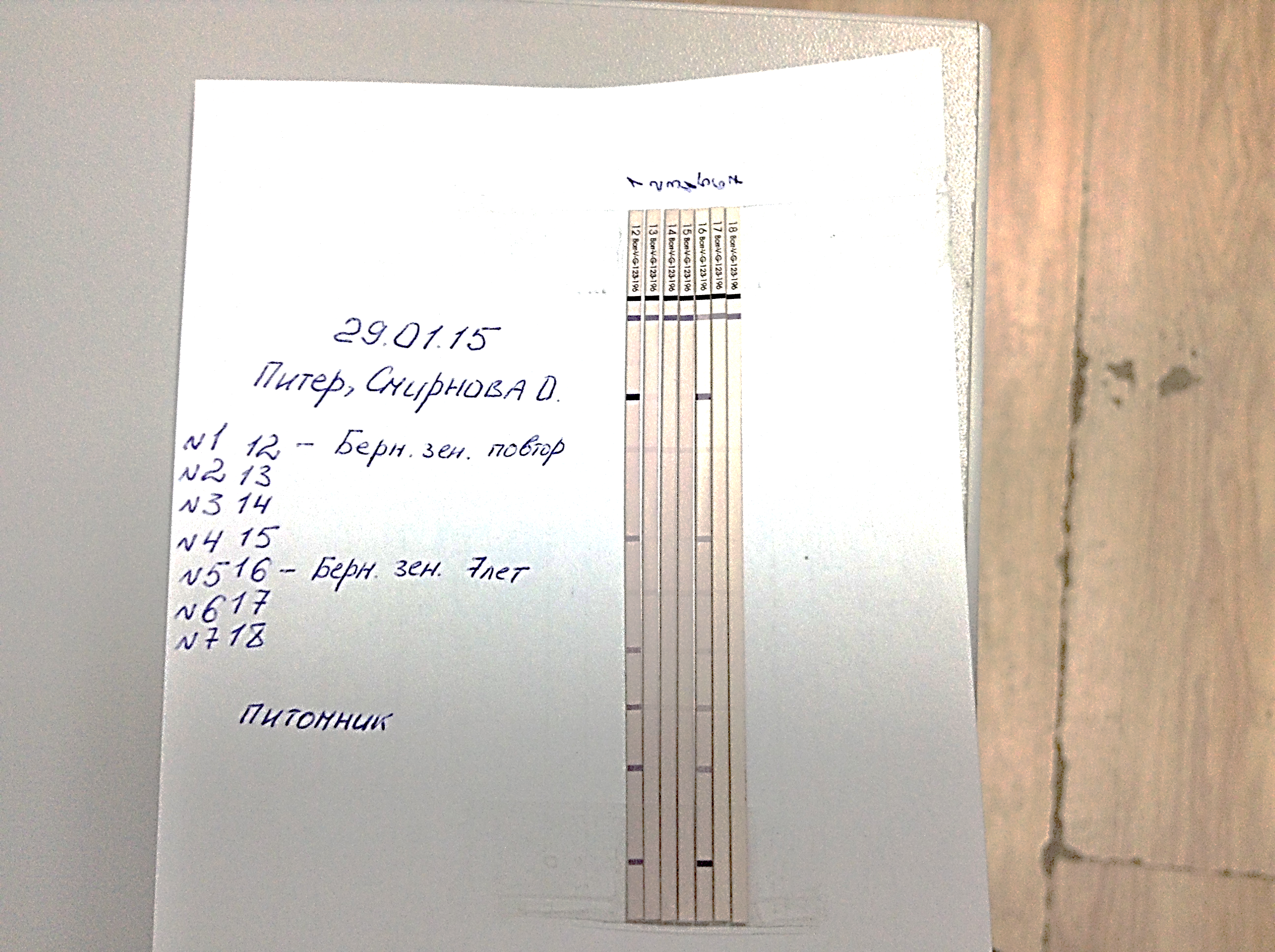 Addition laboratory test
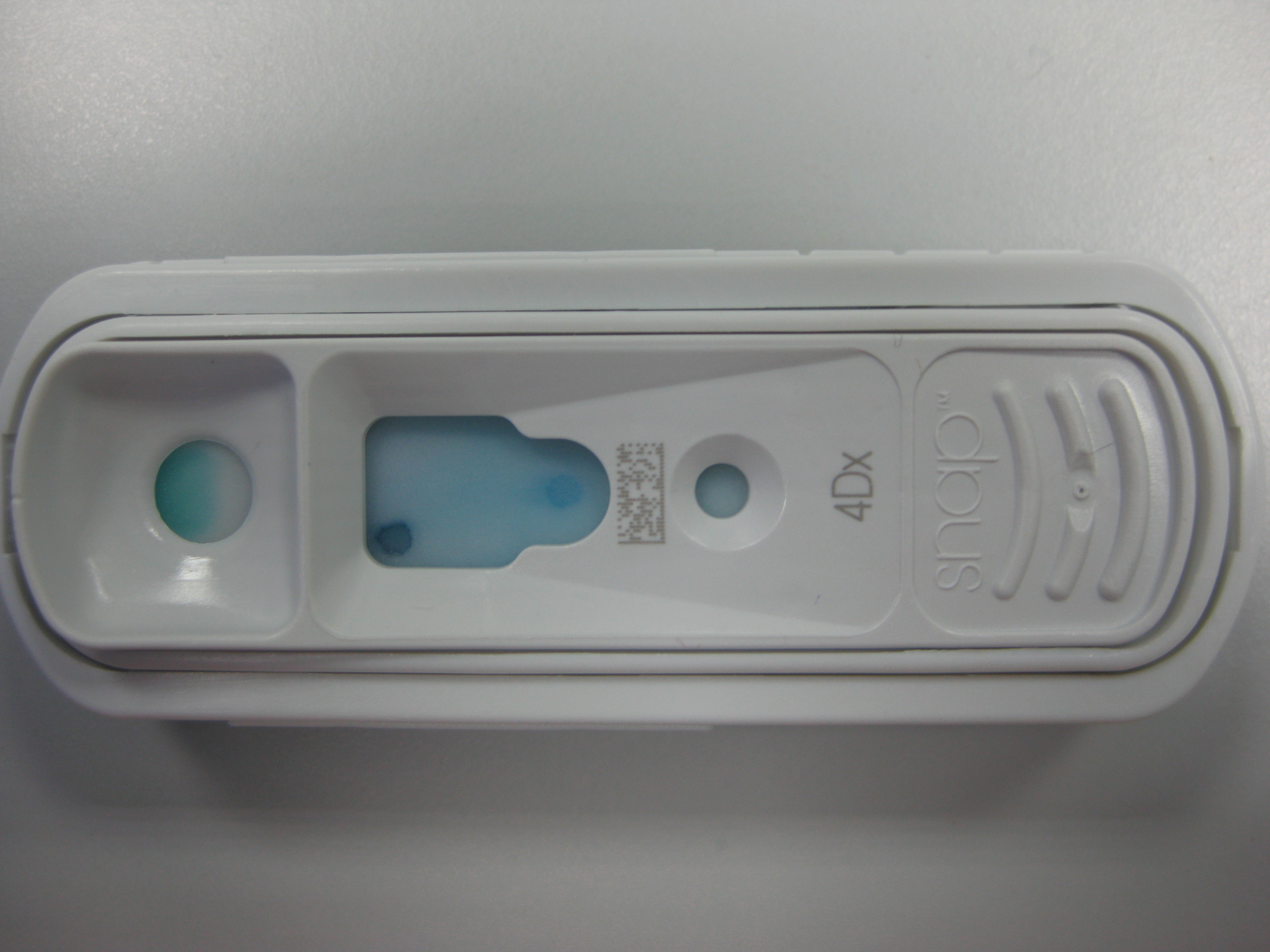 Dog has high antibodies level to Borrelia spp.
Dog shows no clinical signs
Normal laboratory parameters
Cessna, 8 years later (10 years old)
Asymptomatic borreliosis
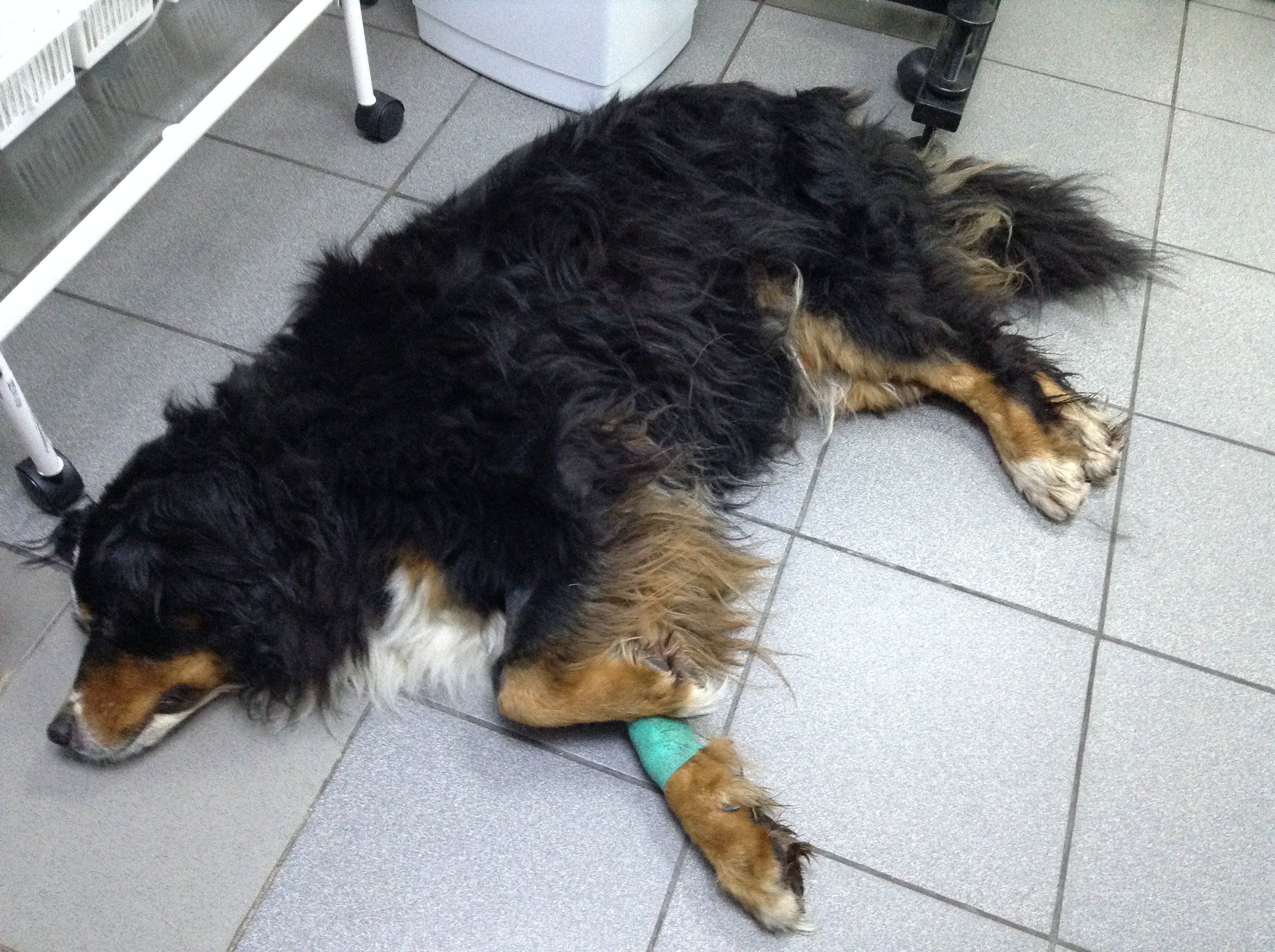 Dog was presented in critical condition
Lethargy
Depression
Neurological signs (tremor, hyperreflexia)
Tachypnoea
Asymptomatic borreliosis
Cessna, 10 years old
CSF extraction in Cessna
High antibodies level to Borrelia (ELISA, 4DxSNAP, Immunoblot)
No pleocytosis in CSF
No Borrelia in CSF, blood, urea (PCR assay)
Diagnose: Tumor of the right atrium (dog died in 3 days).
Лечение боррелиоза
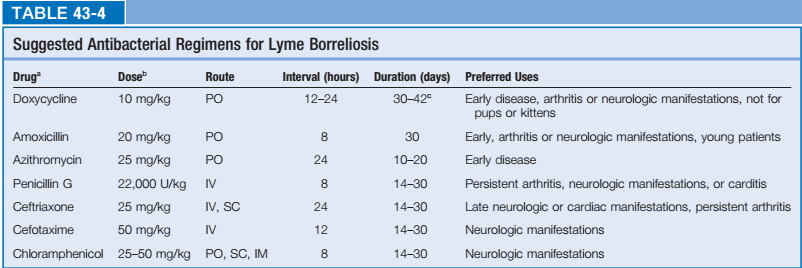 Врачи рекомендуют
БАРС®
Капли инсектоакарицидные
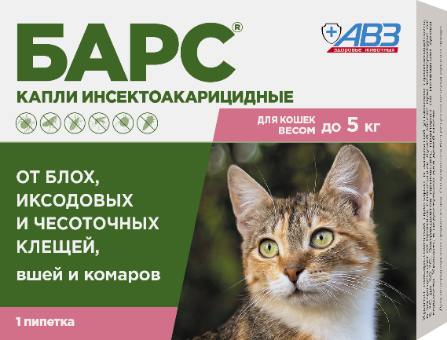 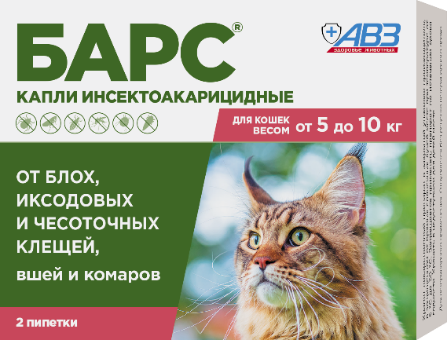 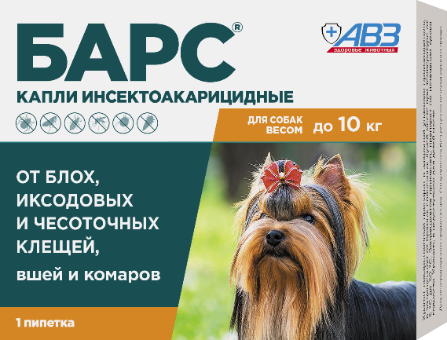 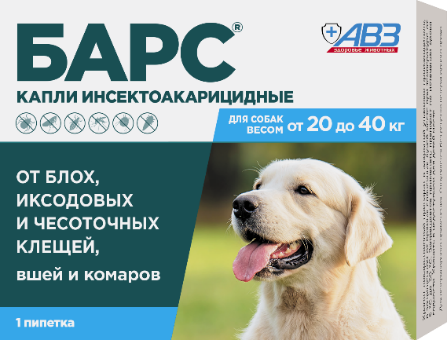 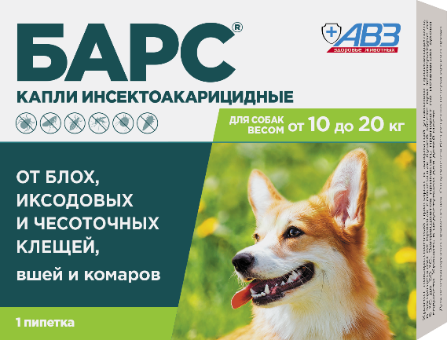 Обладает мощным КОНТАКТНЫМ и РЕПЕЛЛЕНТНЫМ действием против 
эктопаразитов

Фипронил - 100 мг (кошки) 150 мг (собаки)/1 мл
Цифлутрин - 2,5 мг/1 мл
Дифлубензурон - 1 мг/1 мл
Пиперонилбутоксид - 0,5 мг/1 мл
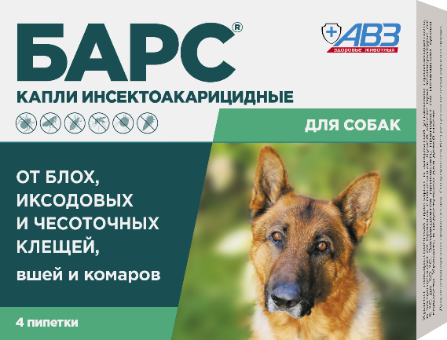 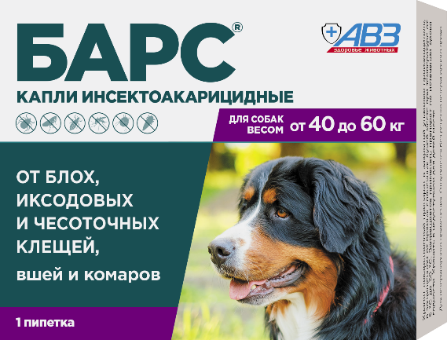 ТАБЛЕТКИ
OKVET®Express Tabs
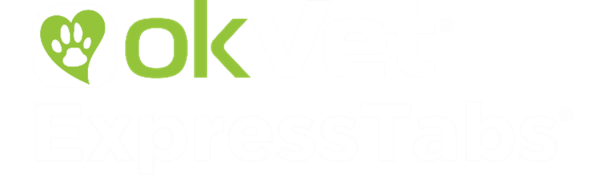 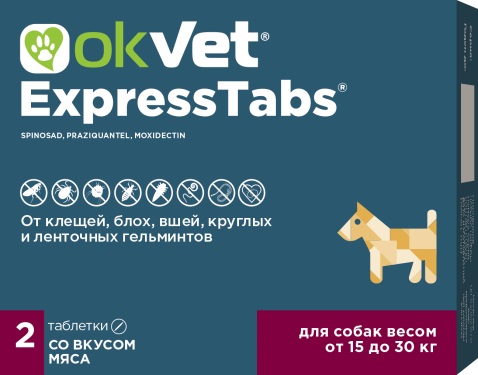 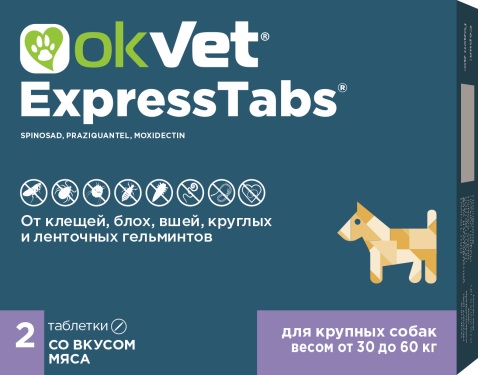 от клещей, блох, вшей, круглых и ленточных гельминтов
Состав:
Спиносад 
Моксидектин 
Празиквантел 

Защита:
56 дней от блох и прочих насекомых
42 дня от клещей
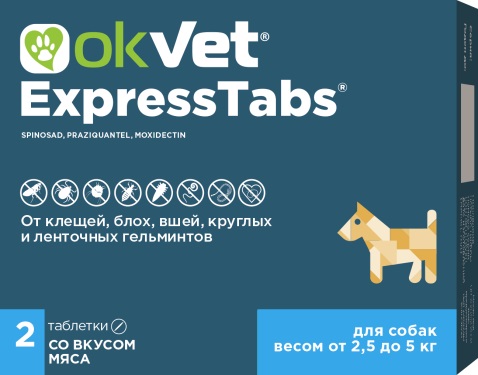 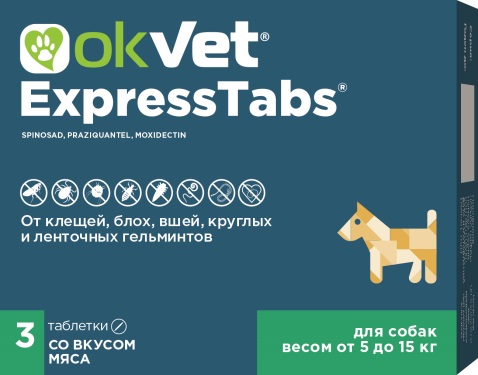 ЭКСПРЕСС РЕШЕНИЕ 37 ПРОБЛЕМ
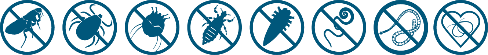 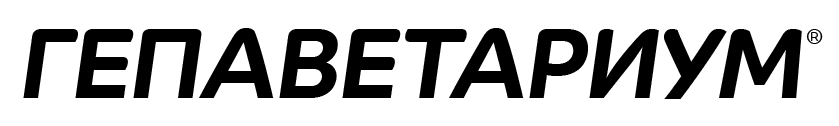 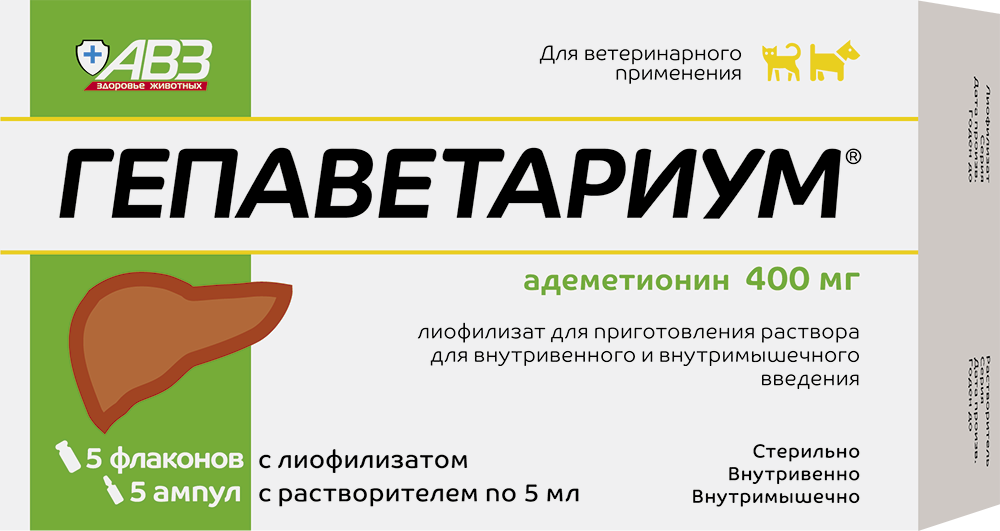 – комплексный гепатопротектор, восполняющий дефицит адеметионина и стимулирующий его выработку в организме
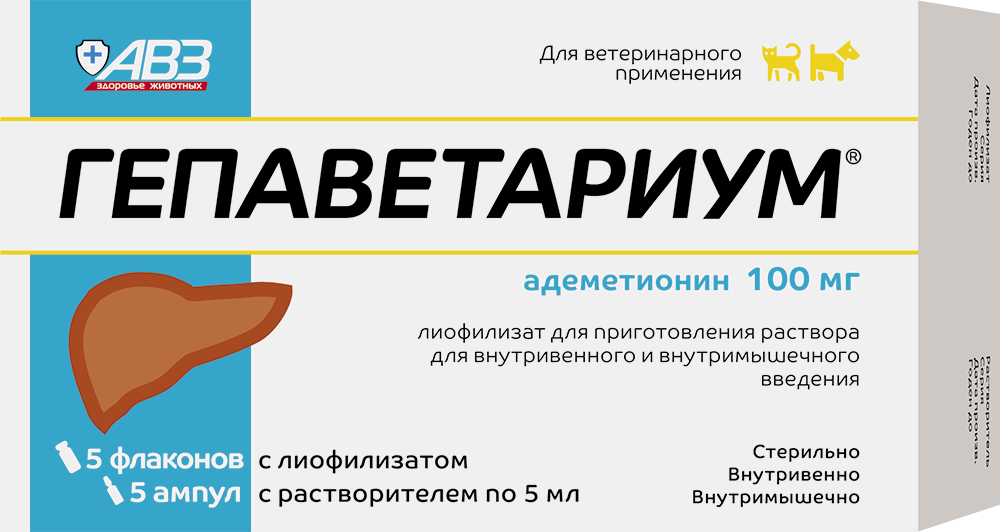 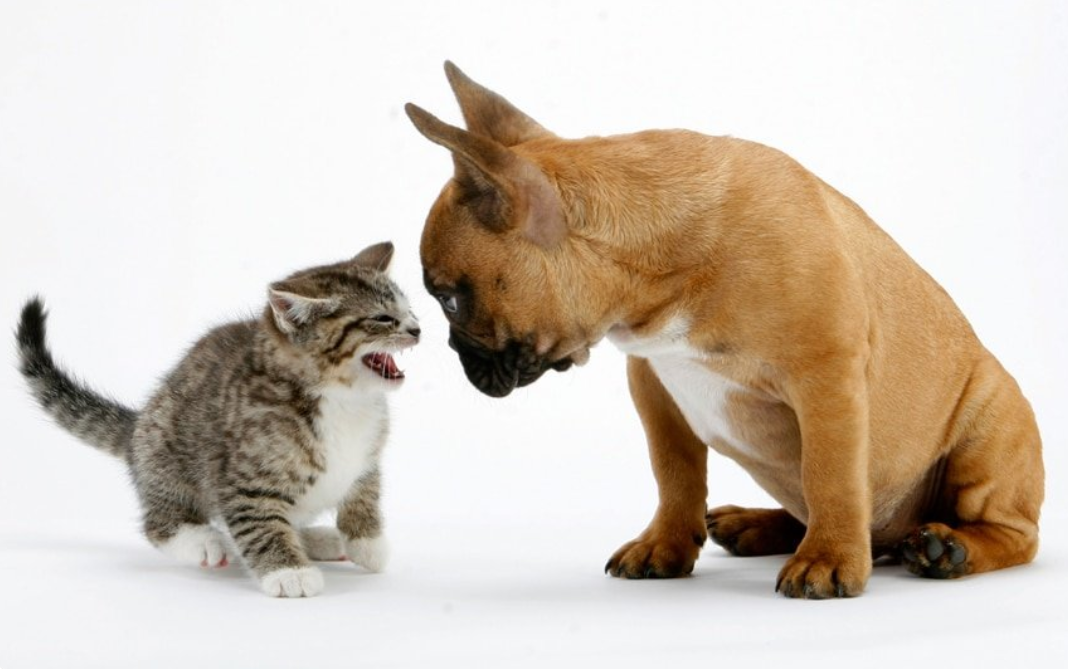 ВОПРОСЫ?